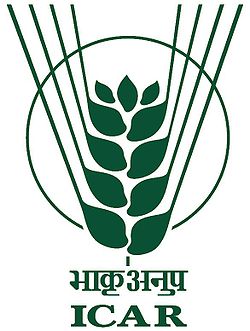 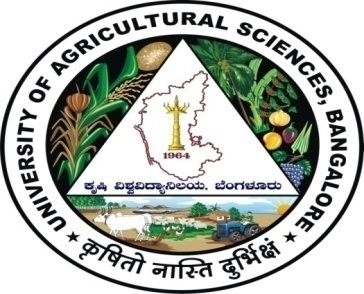 ICAR - Krishi Vigyan Kendra 
Bengaluru Rural District
Action Plan 
2019-20
Presentation by
Dr. A.P. Mallikarjuna Gowda
Senior Scientist & Head
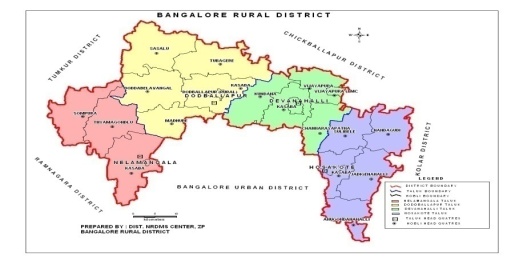 Profile of Bengaluru Rural District
Crop Details of Bengaluru Rural District
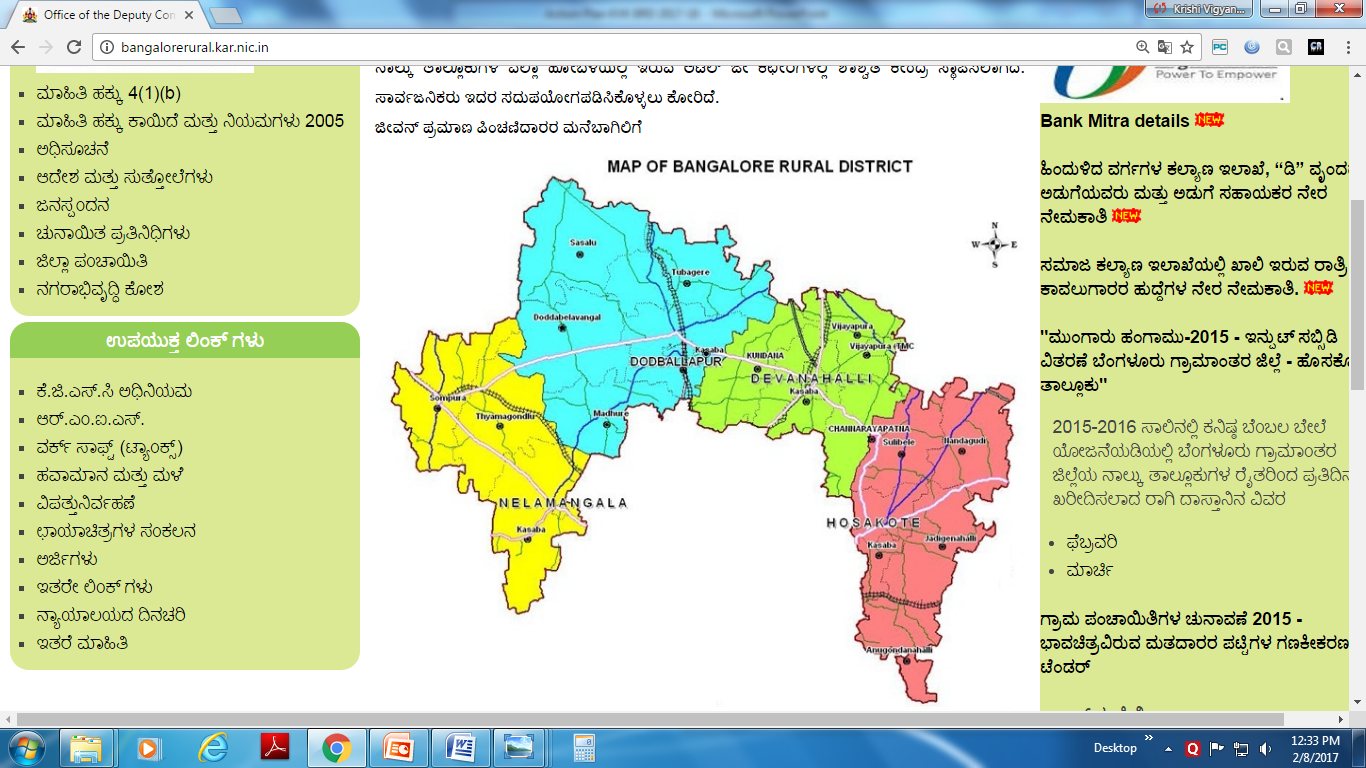 Bengaluru Rural District – 4 Taluks
Livestock Details of Bengaluru Rural District
KVK  Manpower  and  Facilities
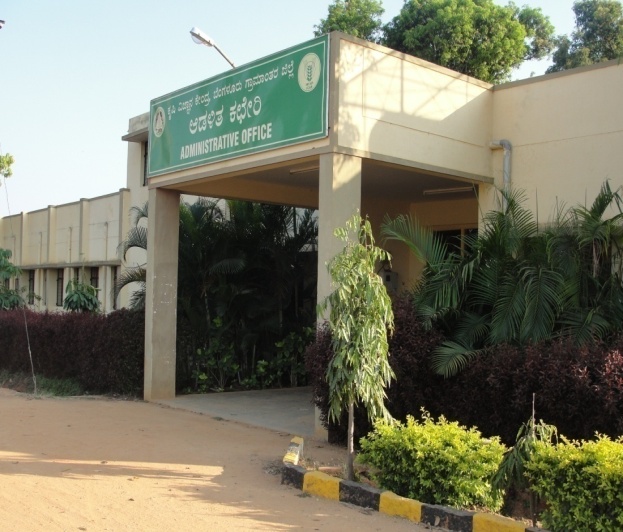 Office building
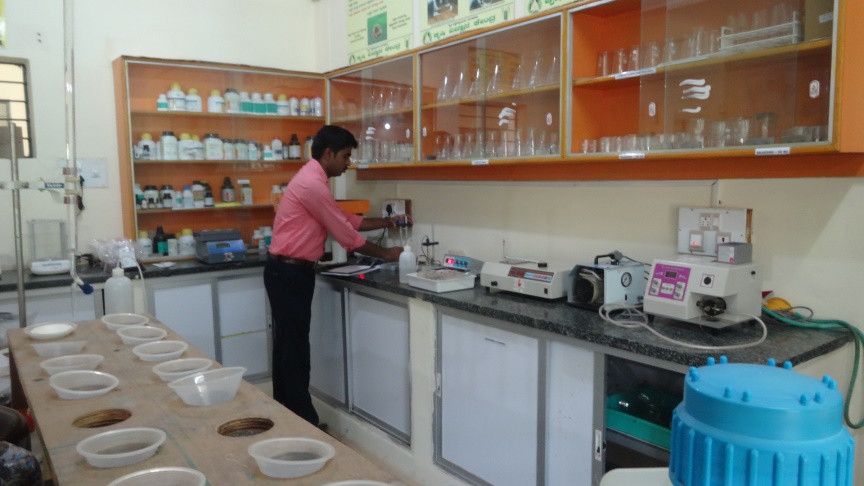 Soil & Water Testing Laboratory
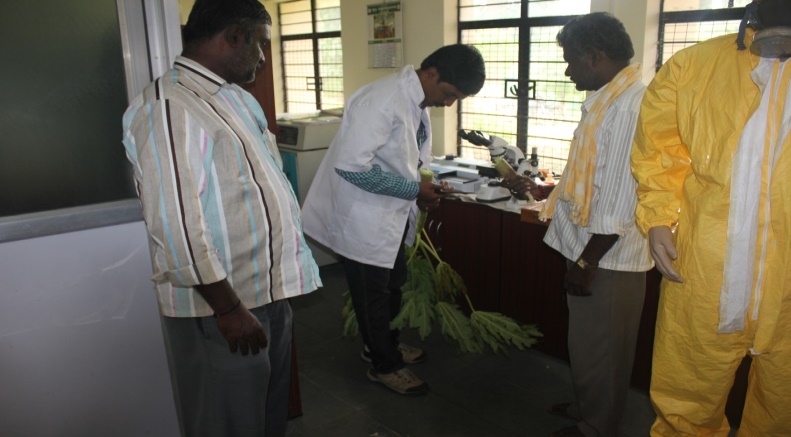 Plant health clinic
KVK Demonstration Units
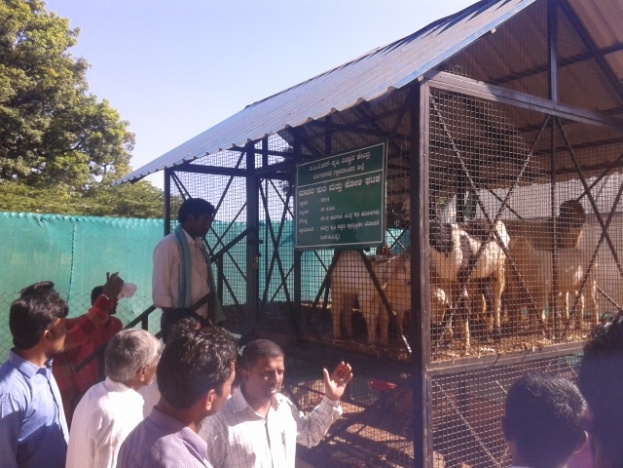 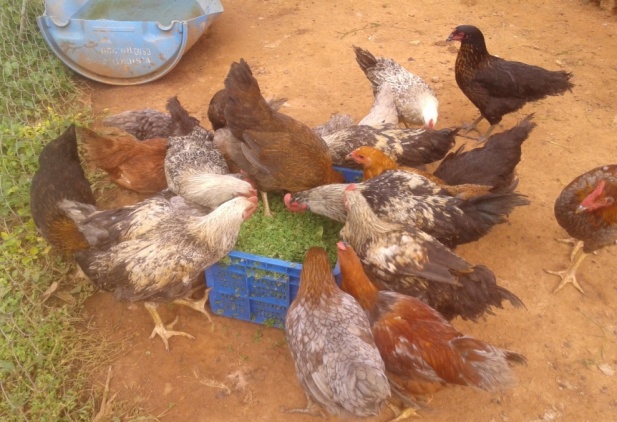 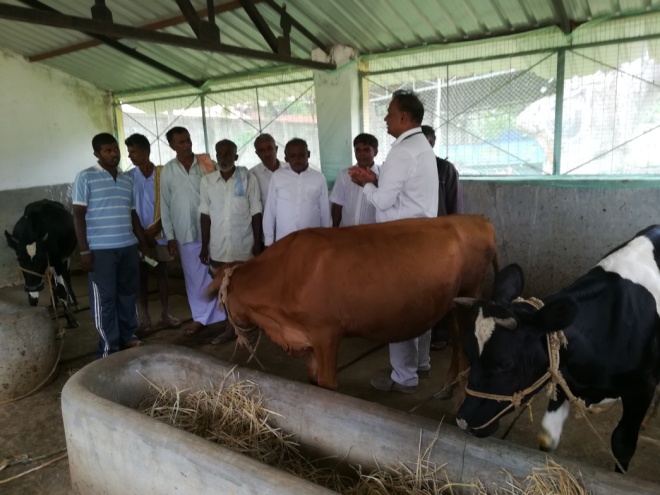 Apiary unit (9 m2)
Sheep cum Poultry Unit (8.78 m2)
Dairy Unit (53 m2)
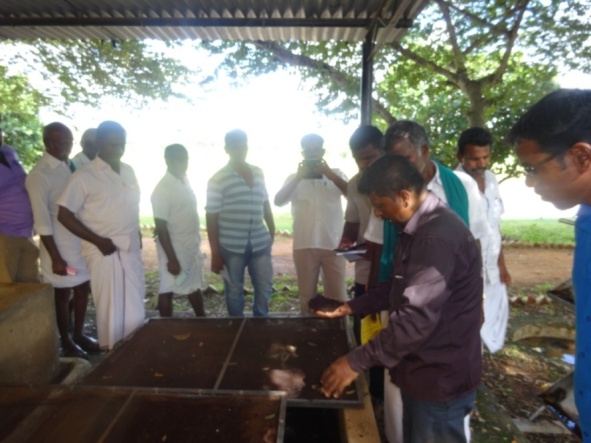 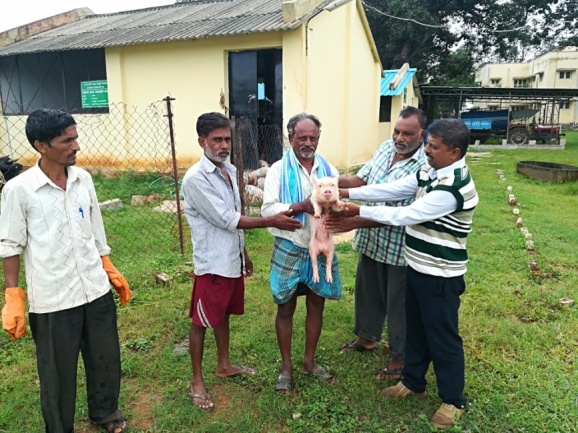 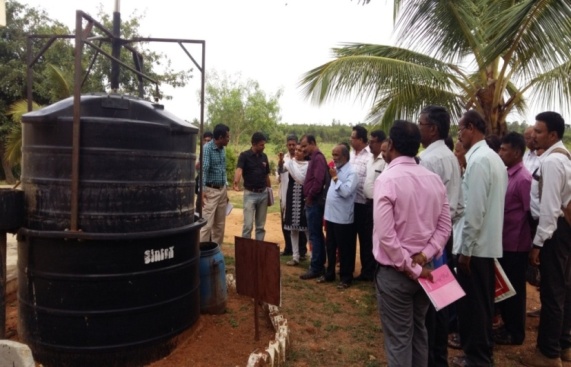 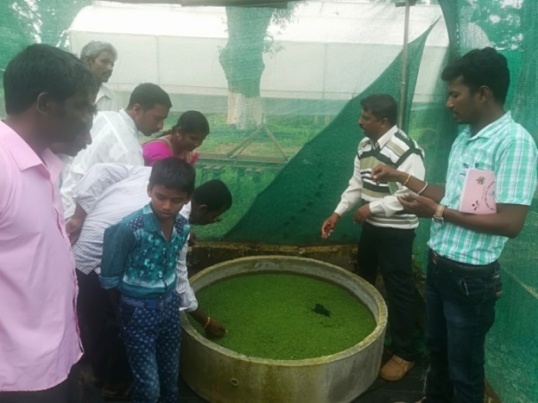 Biogas Unit (2 m2)
Vermicomposting Unit (18 m2)
Piggery Unit (58 m2 )
Azolla Unit (2 m2)
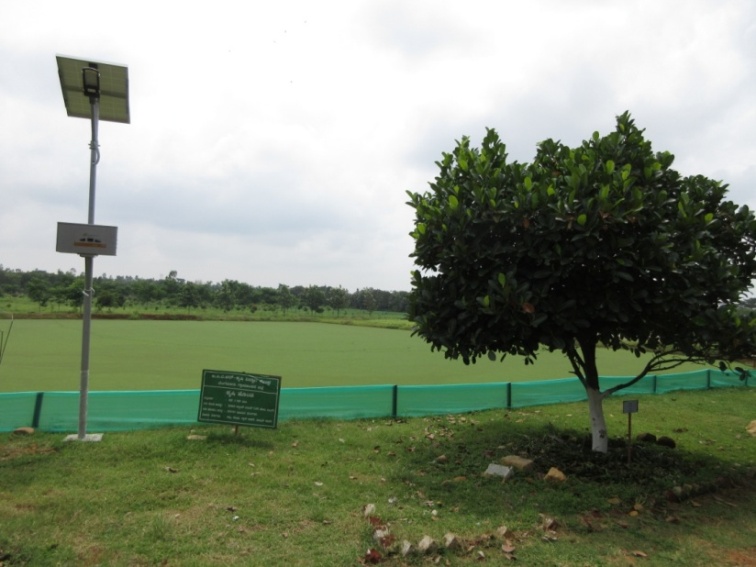 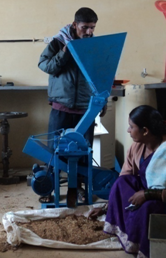 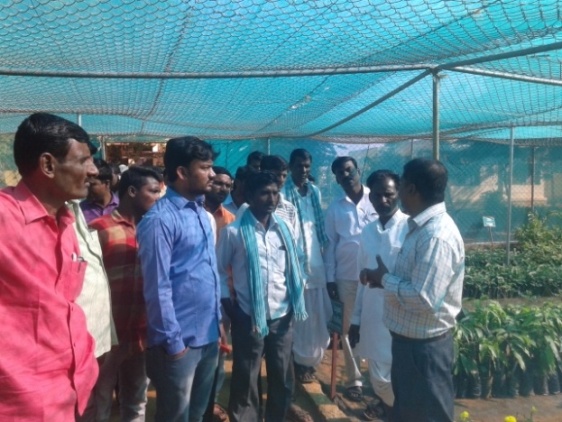 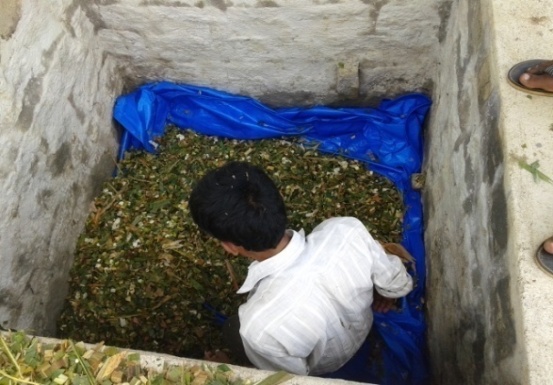 Model Horticultural Nursery (678 m2)
Silage Unit (2.25 m2)
Farm Pond (6724 m2)
Millet Processing Unit (32 m2)
Cross-learning across KVKs
Cluster KVK’s
1. DFI Strategy- Crop Productivity
DFI Strategy- Crop Productivity
DFI Strategy- Crop Productivity
2. DFI Strategy-Reduction in cost of cultivation
3. DFI Strategy- Crop diversity
4. DFI Strategy- Value addition & Market linkage
Nelamangala Cluster
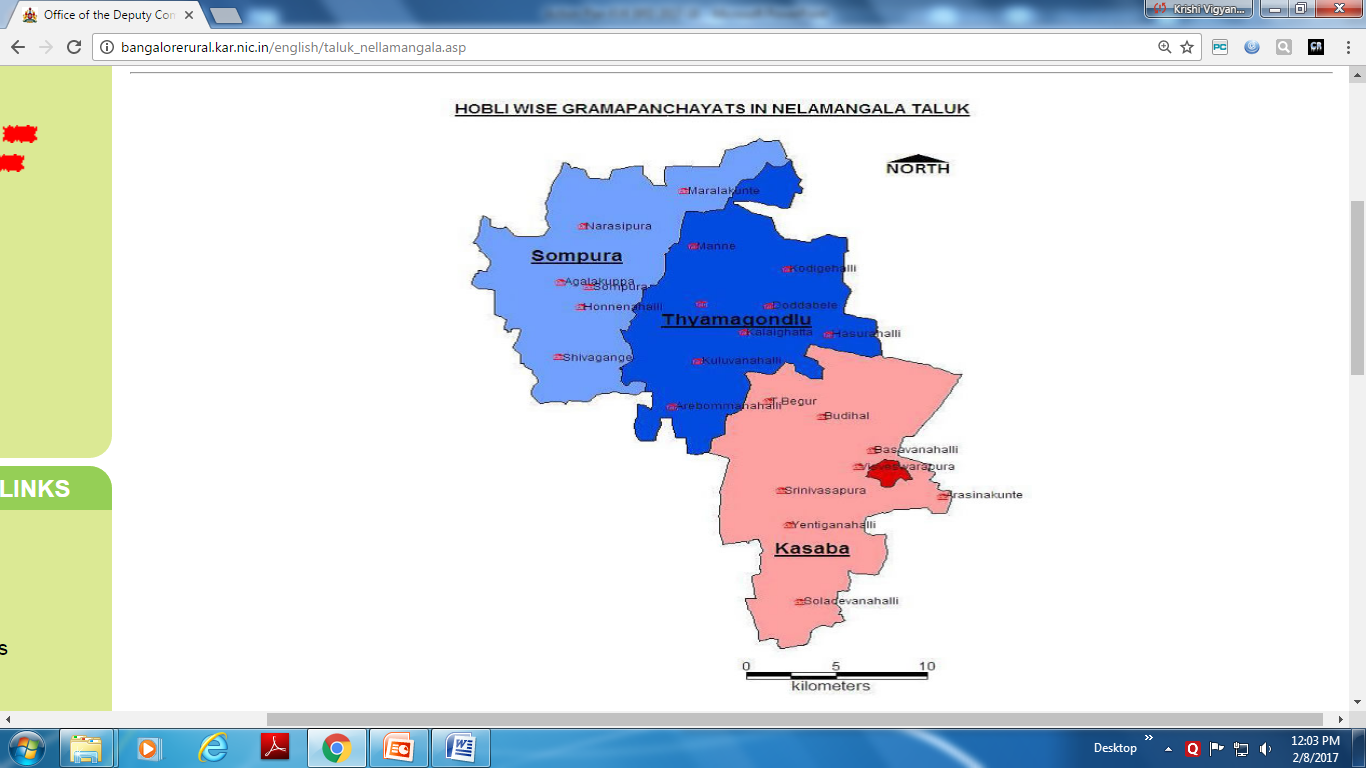 Cluster villages -  
Krishnarajapura, Adihosalli, Obalapura
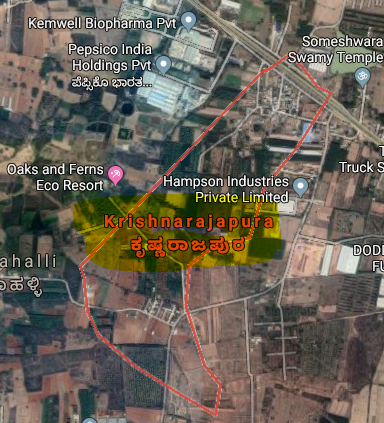 Nelamangala Taluk
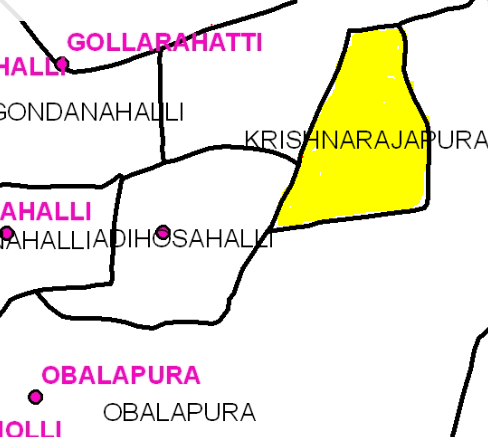 Satellite image of Krishnarajapura village
Cluster villages
Participatory Rural Appraisal (PRA) - Nelamangala Cluster
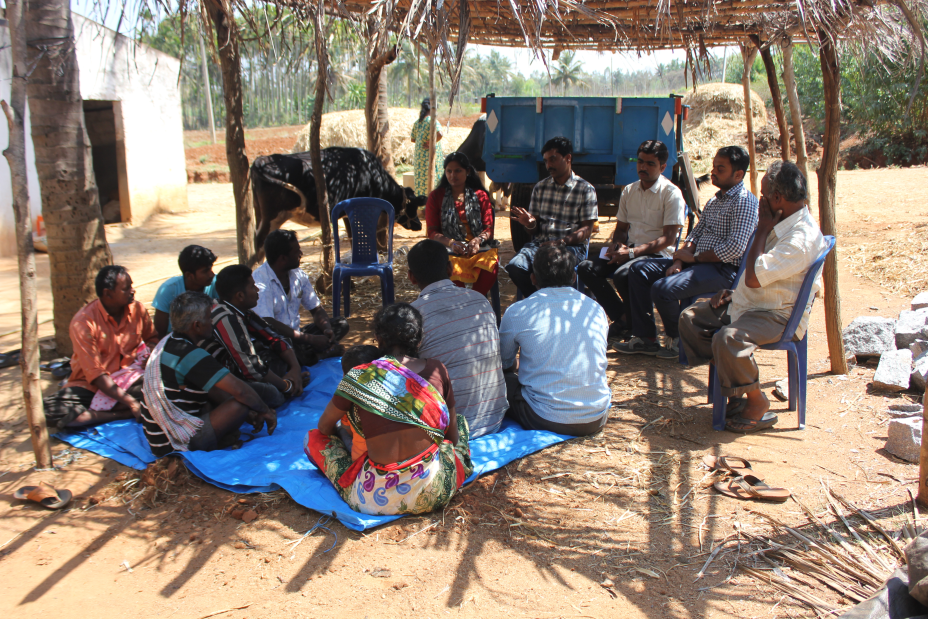 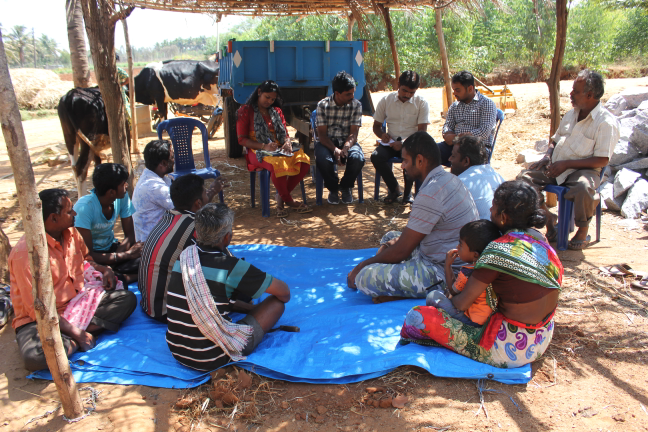 Explaining PRA Objectives
Briefing of Village Agriculture Situations
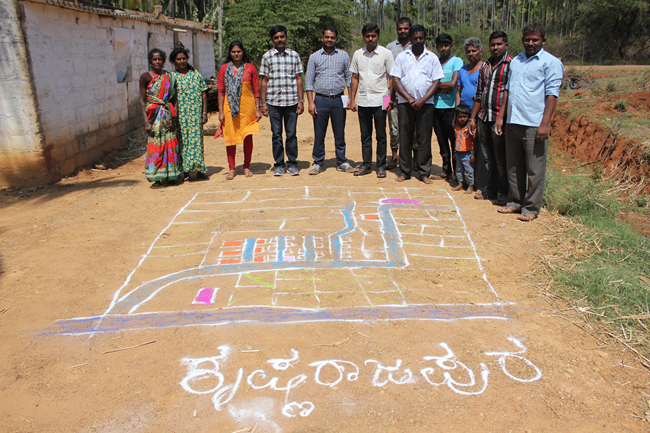 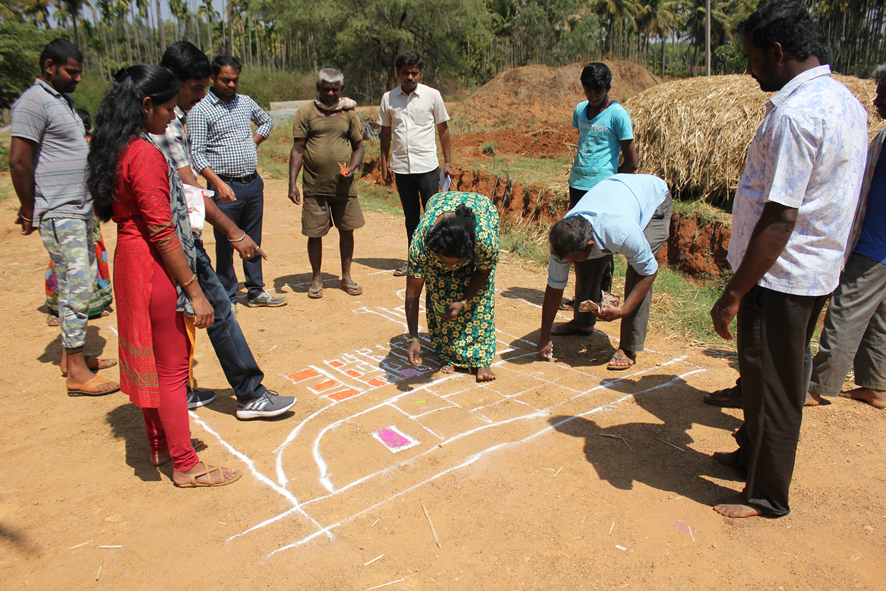 Drawing of Resource Map
Village Resource Map
Problems identified in Nelamangala Cluster
Gap Identification and Technology Prioritization – Nelamangala Cluster
Gap Identification and Technology Prioritization – Nelamangala Cluster
Gap Identification and Technology Prioritization – Nelamangala Cluster
Activities in Nelamangala clusterCluster villages -  Krishnarajapura, Adihosalli, Obalapura
Activities in Nelamangala clusterCluster villages -  Krishnarajapura, Adihosalli, Obalapura
Details of Hosakote Cluster
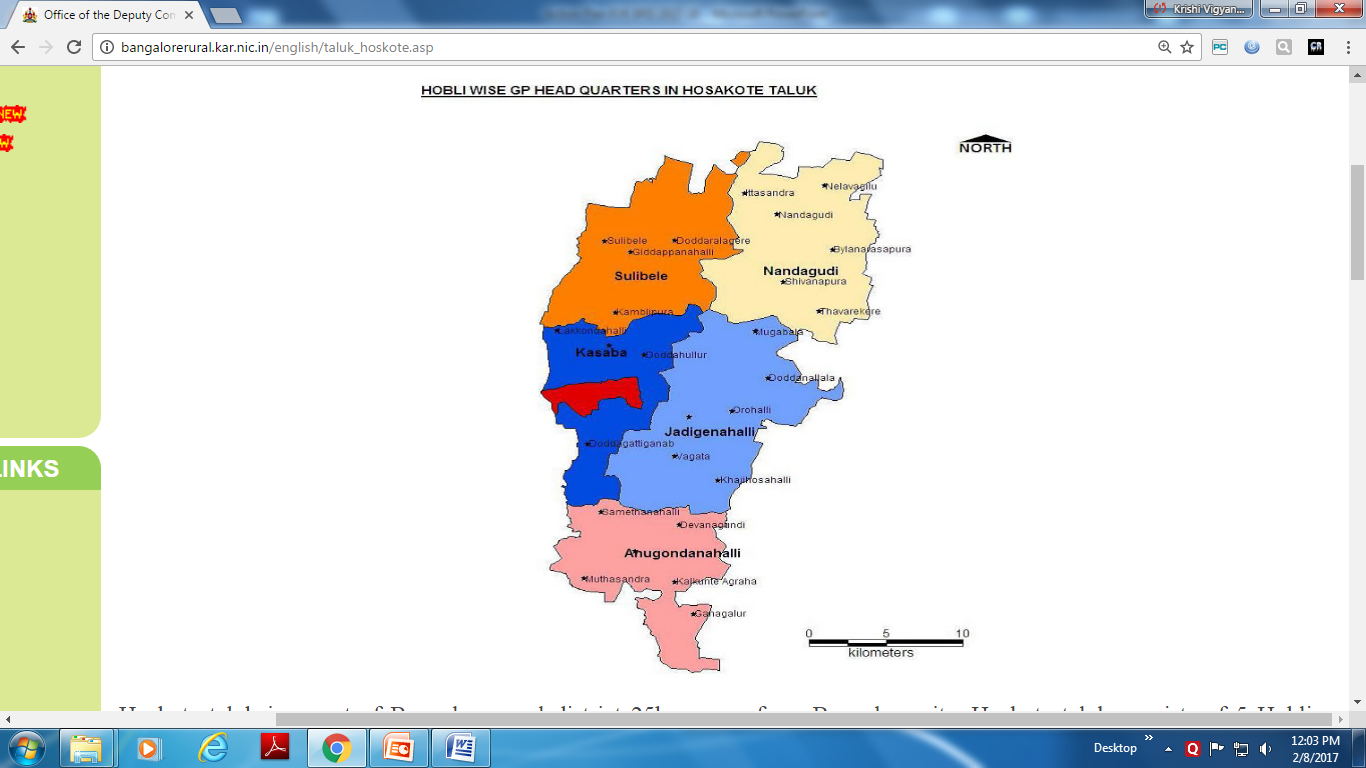 Cluster villages –  Lakkondahalli, Vapasandra,   
              Thimmasandra
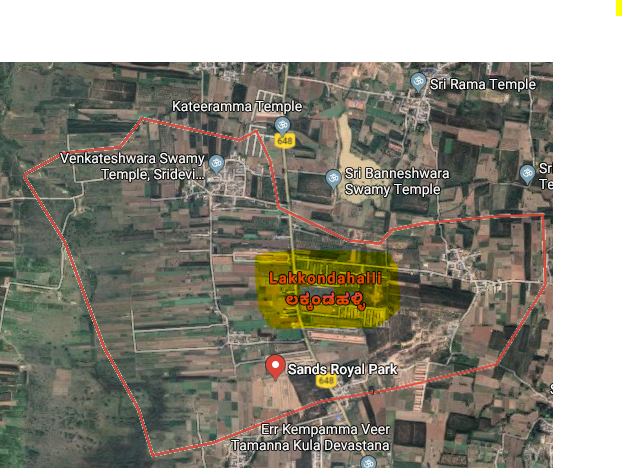 Hosakote Taluk
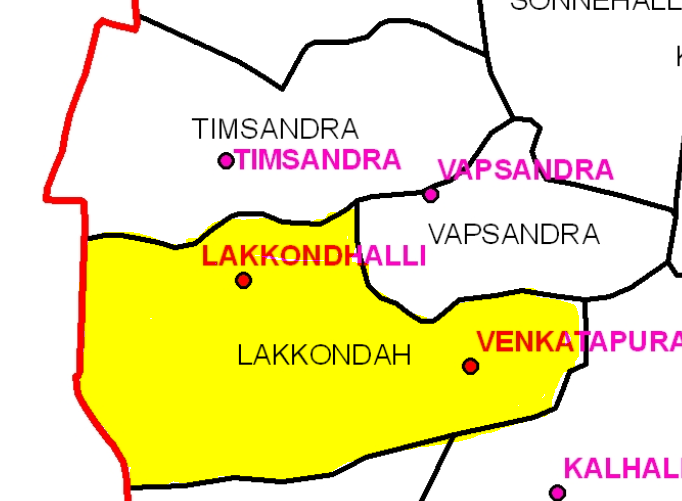 Satellite image of Lakkondahalli village
Cluster villages
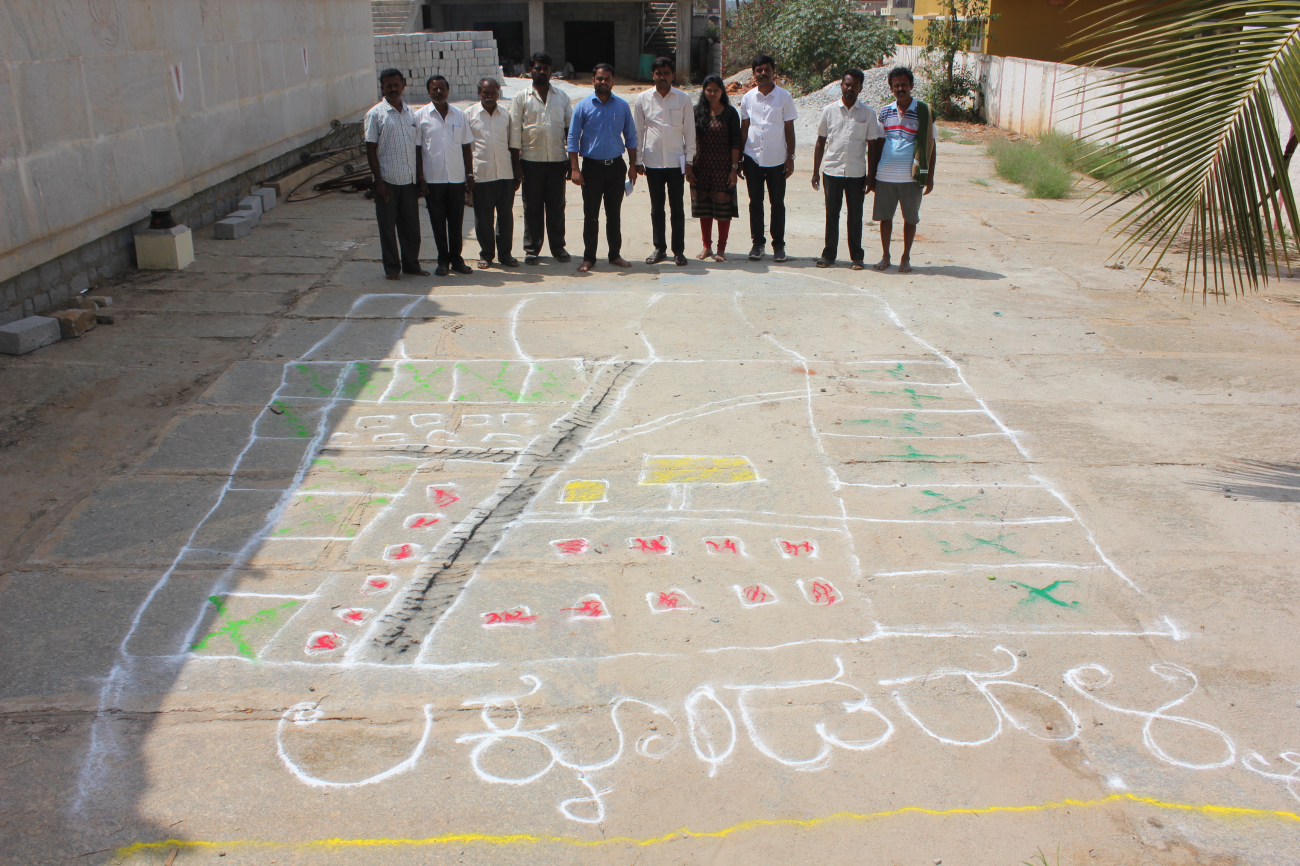 Participatory Rural Appraisal (PRA) - Hosakote  Cluster
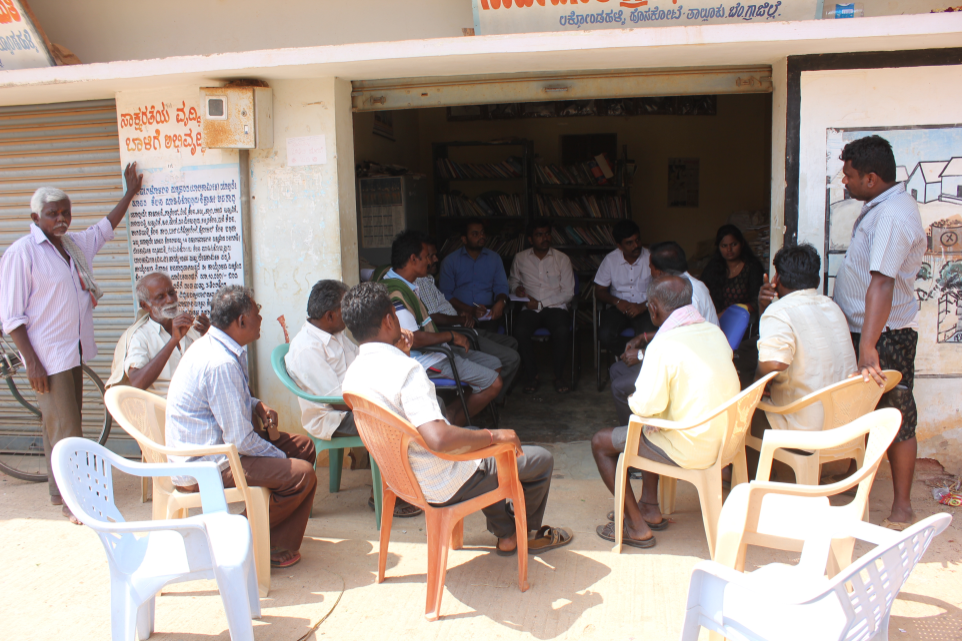 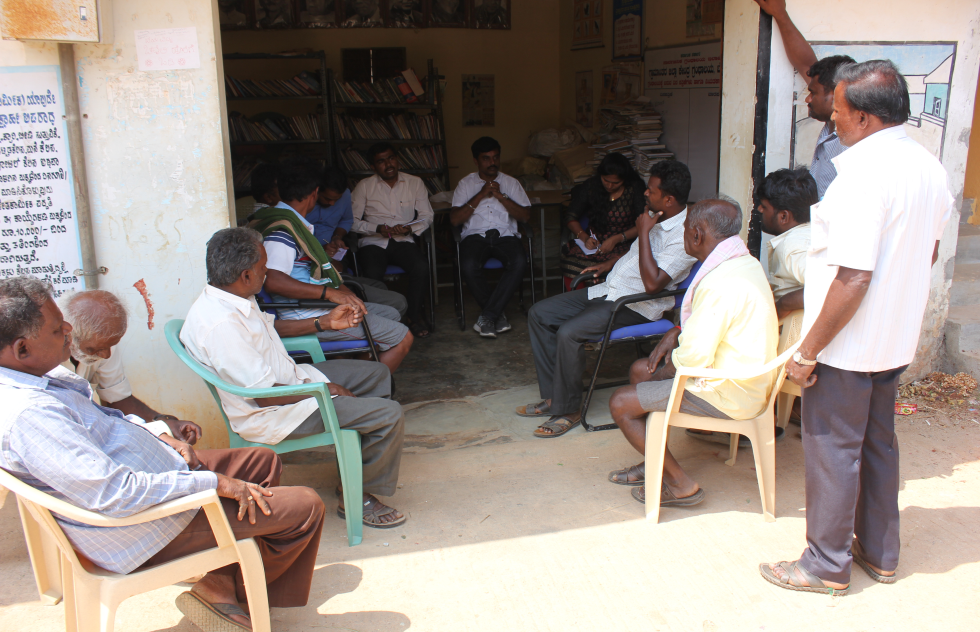 Explaining PRA Objectives
Briefing of Village Agriculture Situations
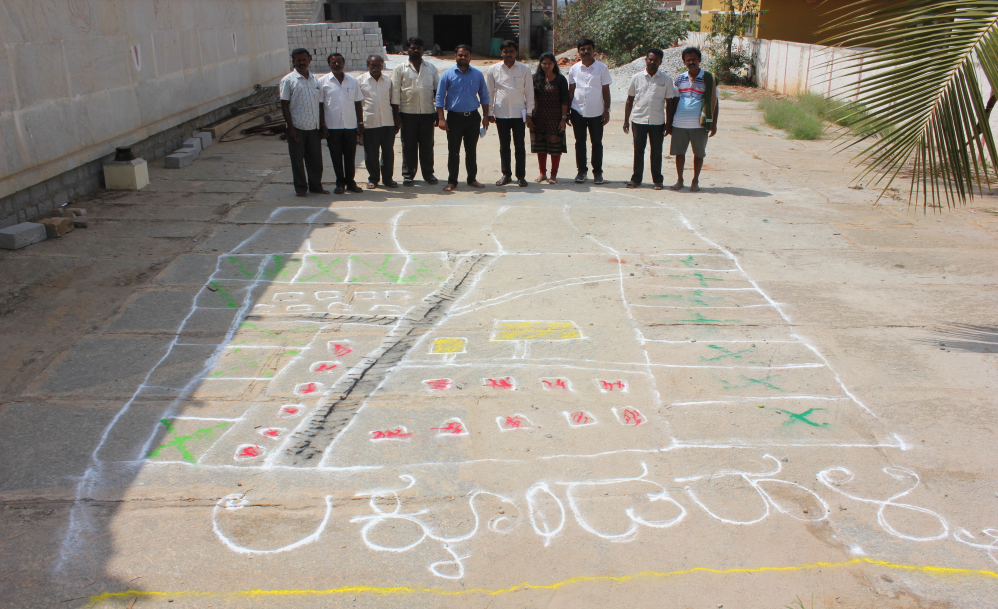 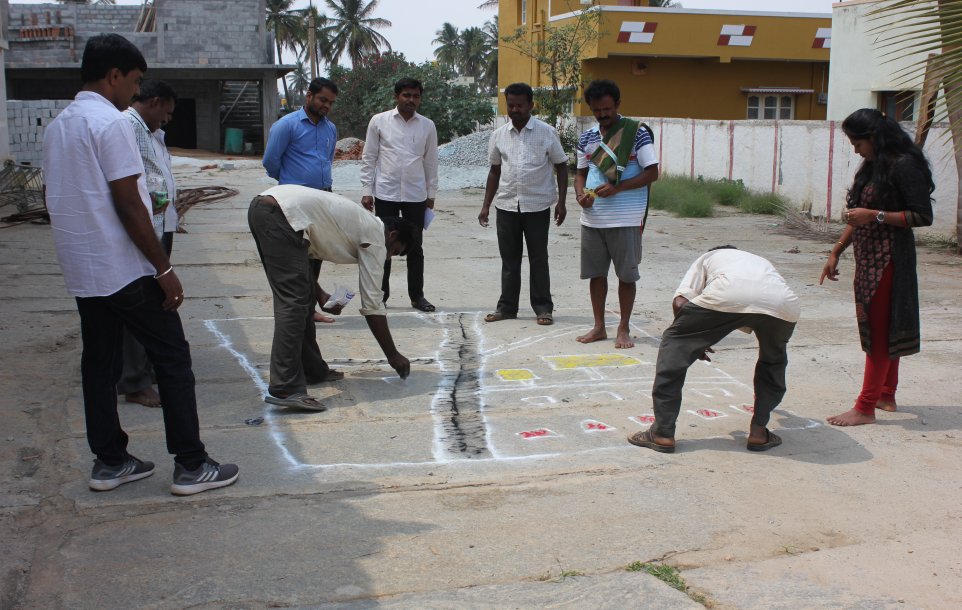 Village  Resource Map
Drawing of Resource Map
Problems identified in Hosakote Cluster
Gap Identification and Technology Prioritization – Hosakote Cluster
Gap Identification and Technology Prioritization –Hosakote Cluster
Gap Identification and Technology Prioritization –Hosakote Cluster
Activities in Hosakote clusterCluster villages-Lakkondahalli,Vapasandra,Thimmasandra
Activities in Hosakote clusterCluster villages-Lakkondahalli,Vapasandra,Thimmasandra
Devanahalli   Cluster
Cluster villages – Kaggalahali, Marenahalli, Kondenahalli
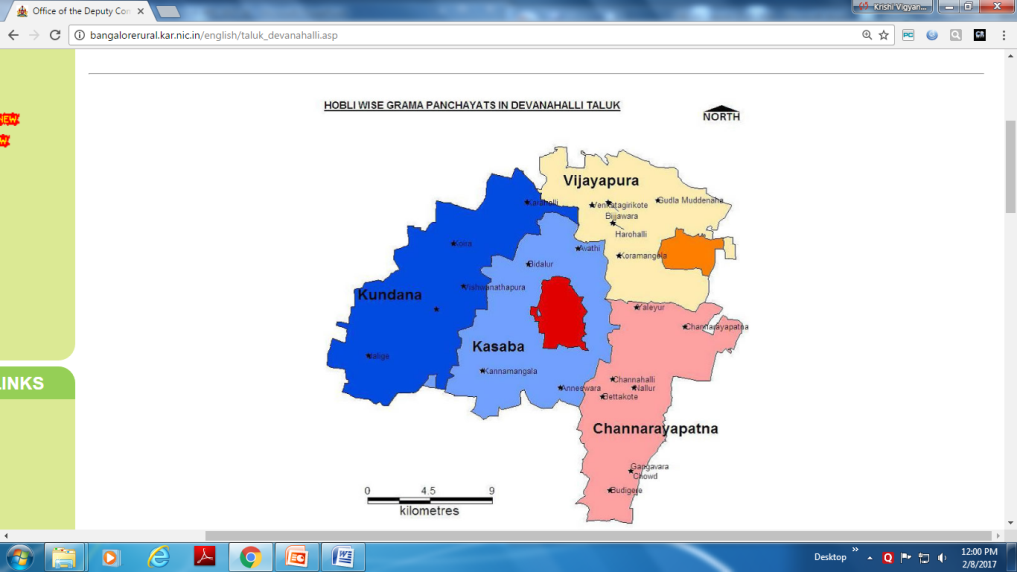 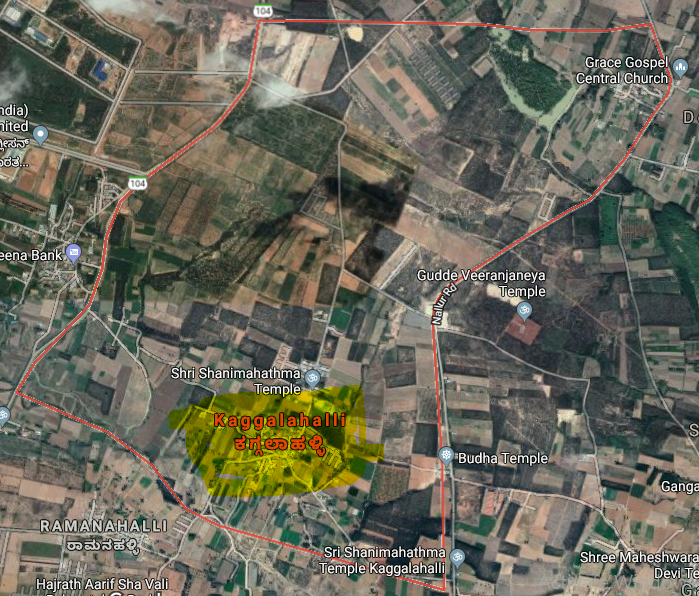 Devanahalli Taluk
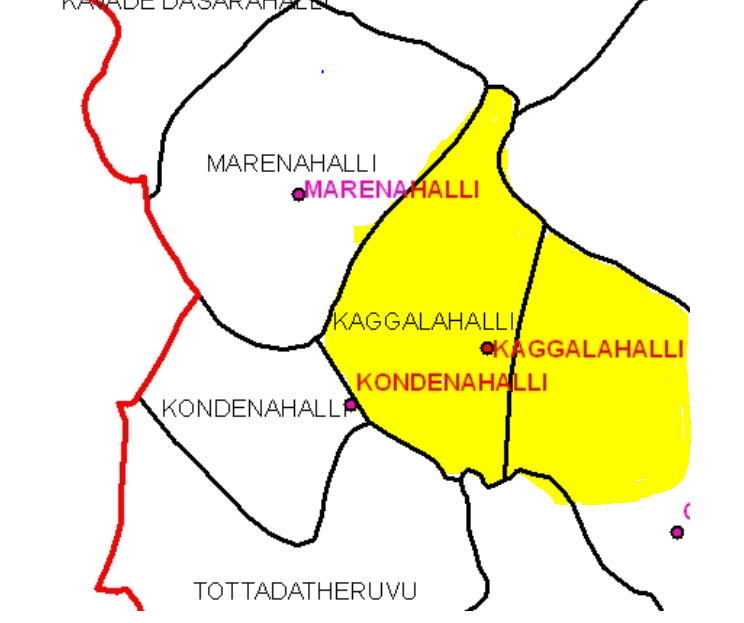 Satellite image of Kaggalahalli village
Cluster villages
Participatory Rural Appraisal (PRA) - Devanahalli Cluster
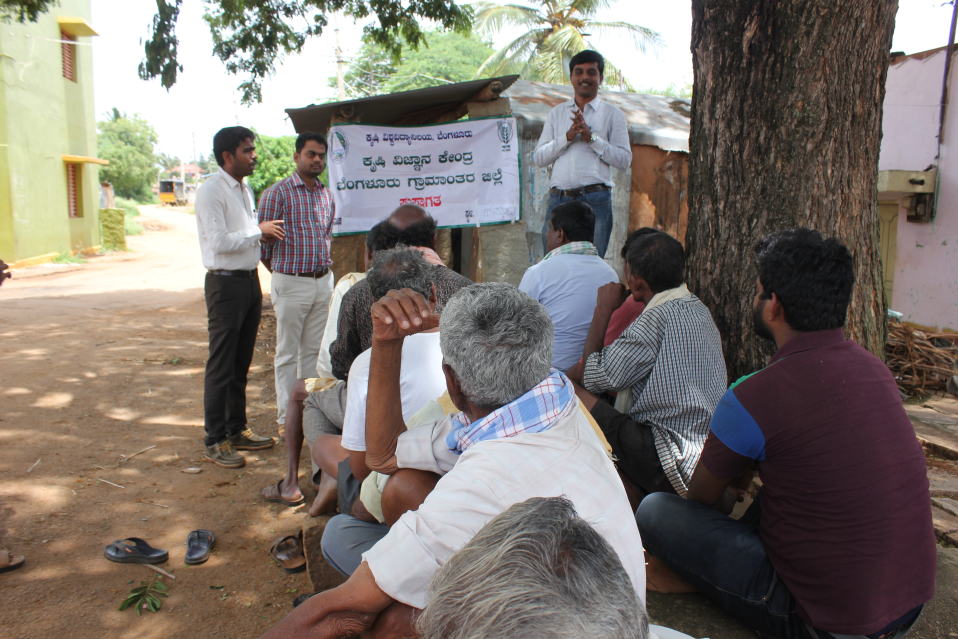 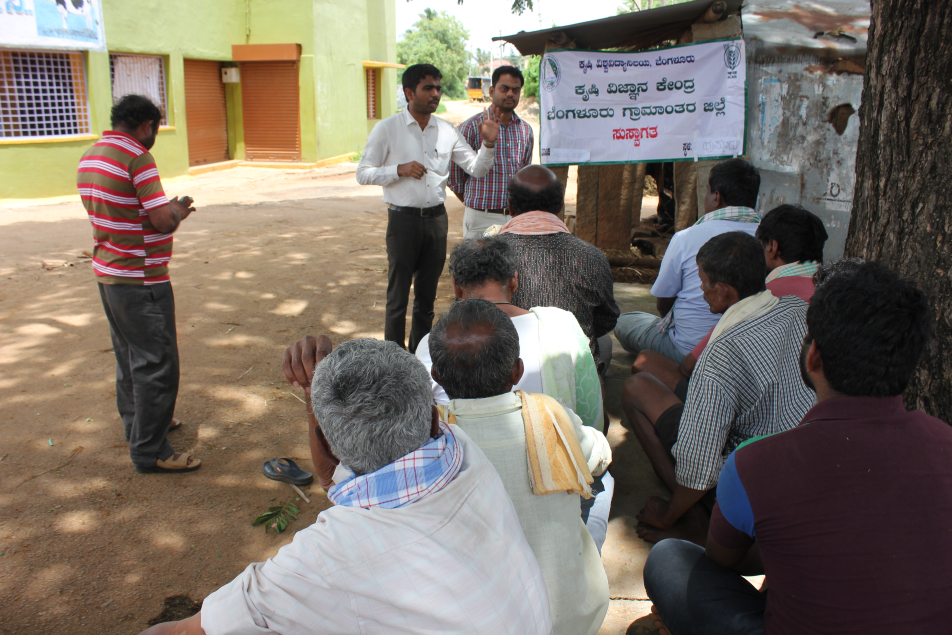 Explaining PRA Objectives
Briefing of Village Agriculture Situations
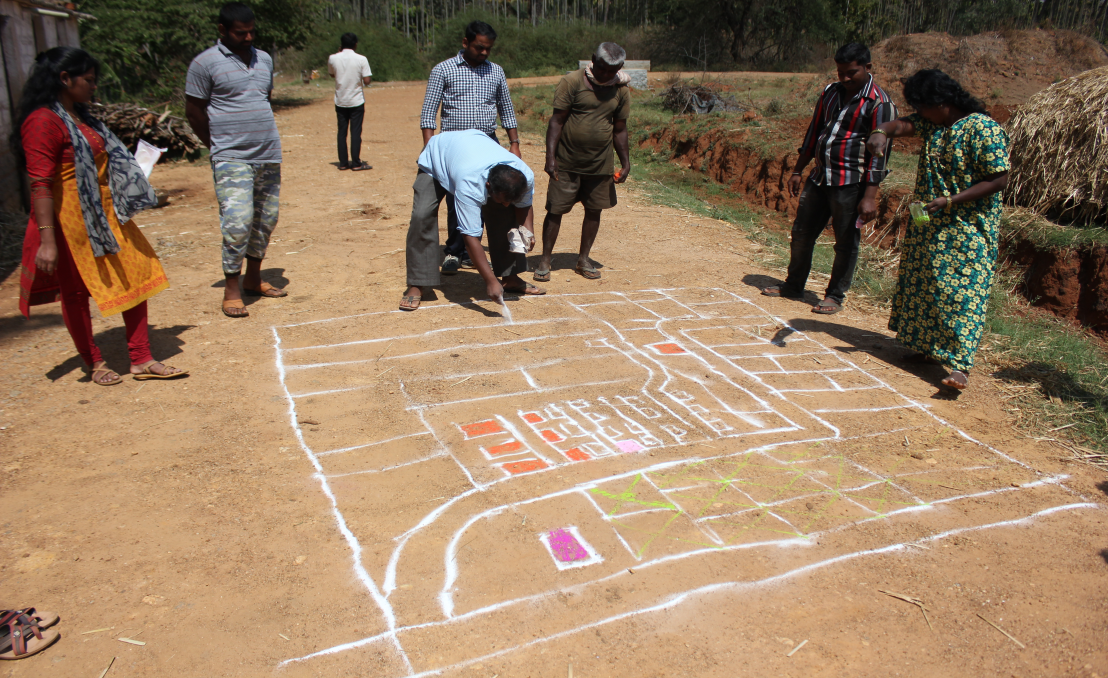 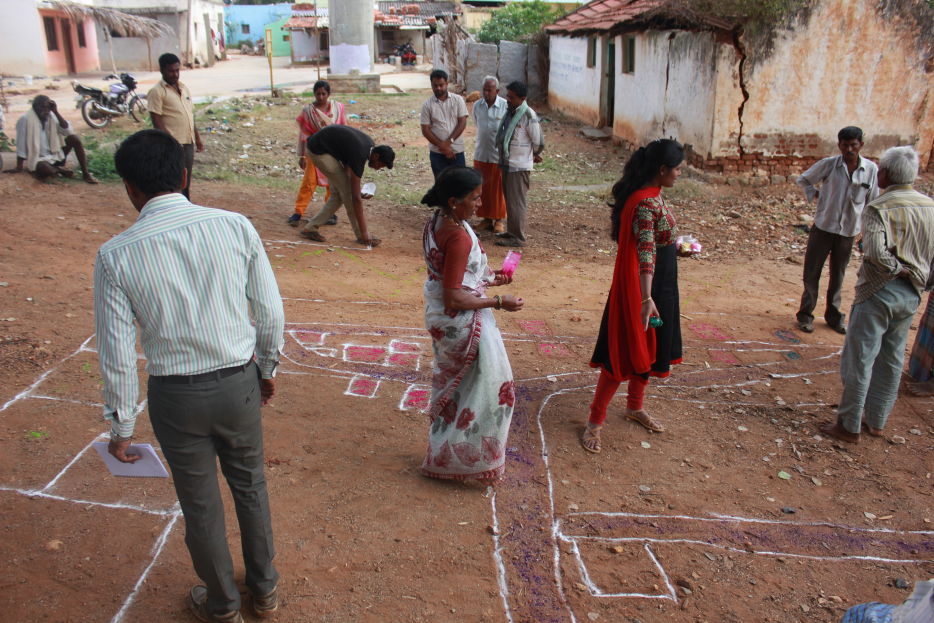 Drawing of Resource Map
Village  Resource Map
Problems identified in Devanahalli Cluster
Gap Identification and Technology Prioritization – Devanahalli Cluster
Gap Identification and Technology Prioritization – Devanahalli Cluster
Activities in Devanahalli  clusterCluster villages - Kaggalahali, Marenahalli, Kondenahalli
Doddaballapur Cluster
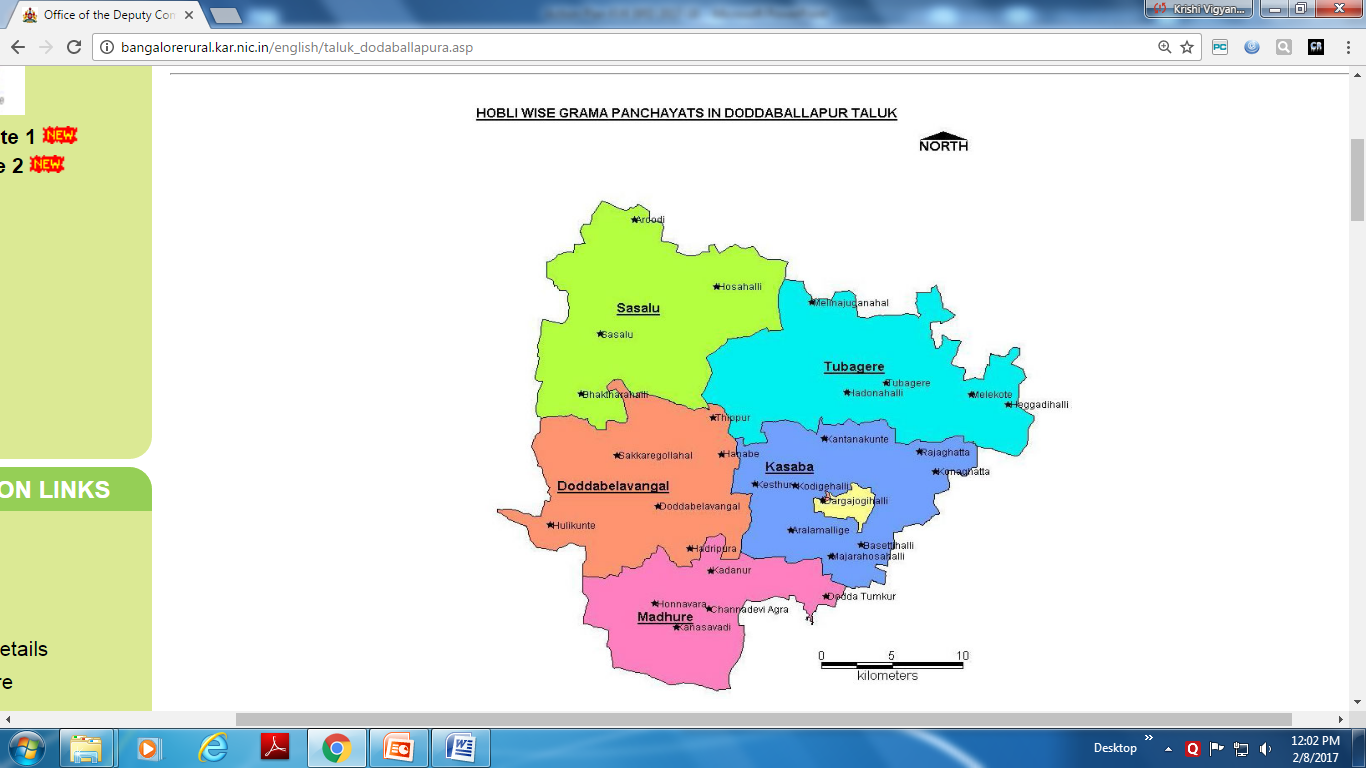 Cluster villages – Vabasandra, Gundamagere and Makali
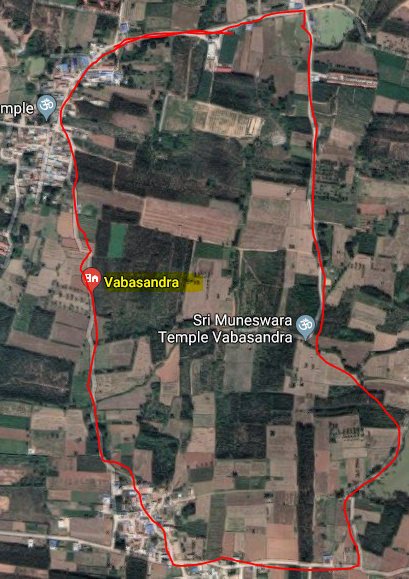 Doddaballapura Taluk
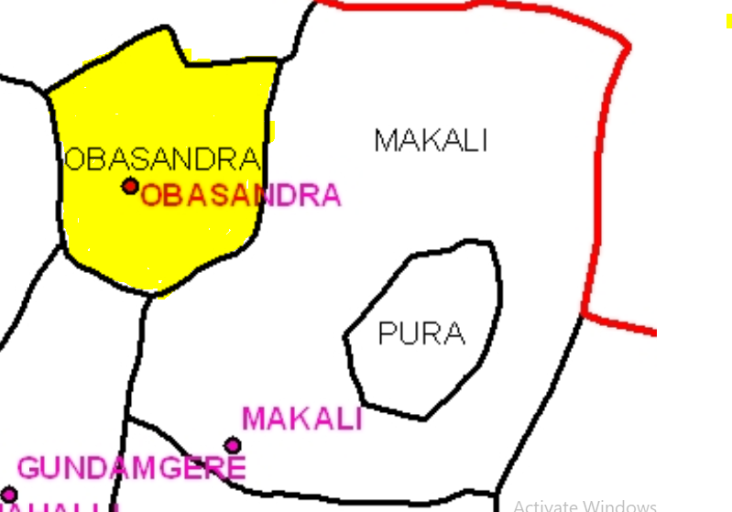 Vabasandra
Satellite image of Vabasandra village
Cluster villages
Participatory Rural Appraisal (PRA) -  Doddaballapur Cluster
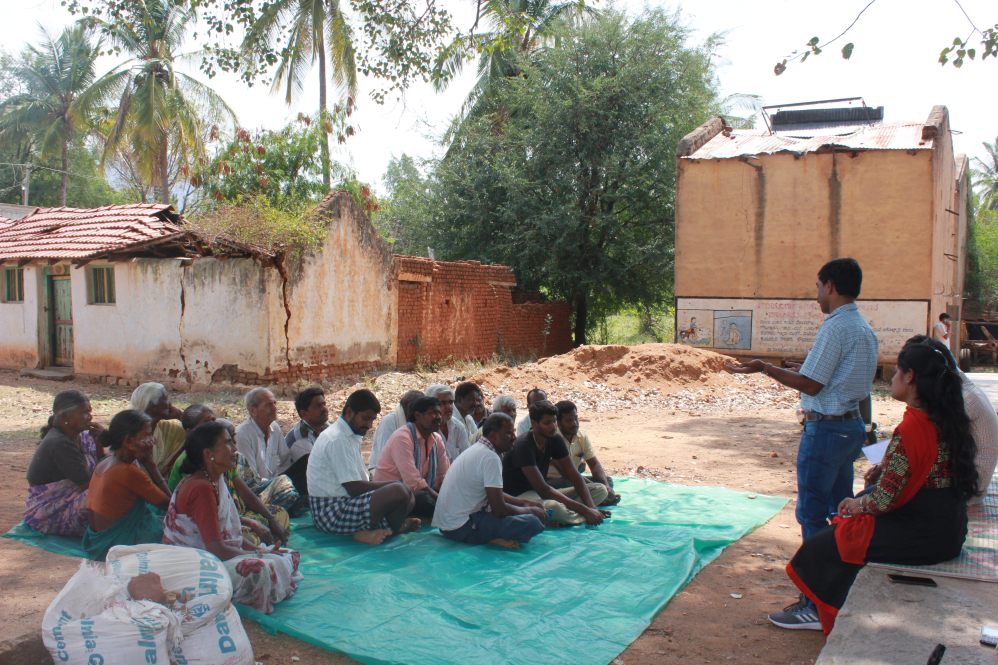 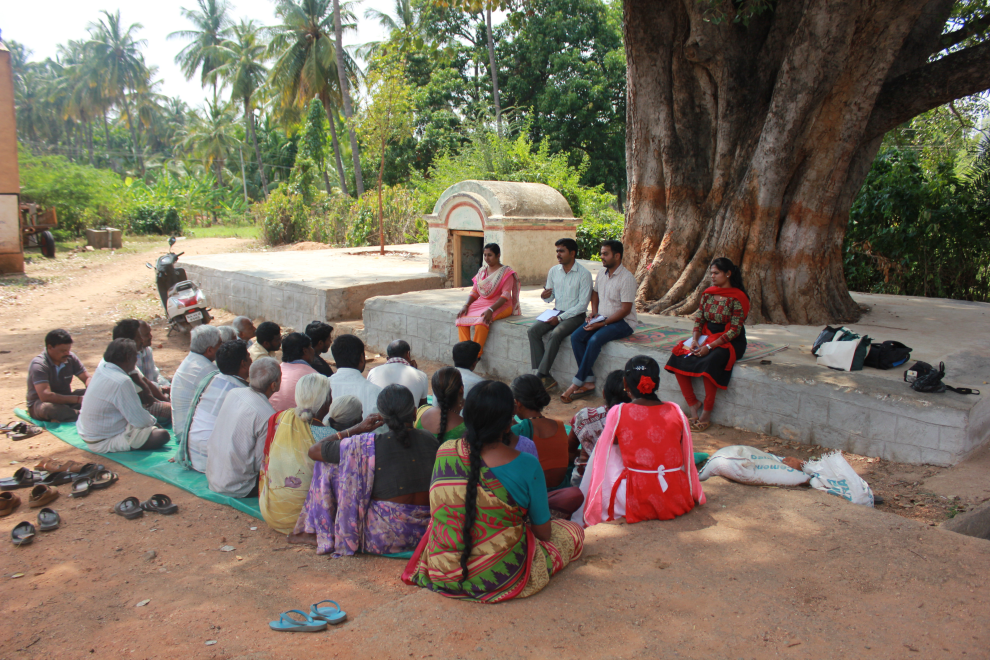 Explaining PRA Objectives
Briefing of Village Agriculture Situations
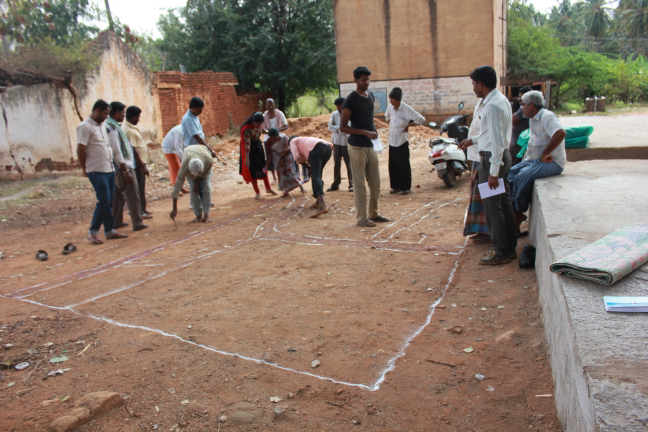 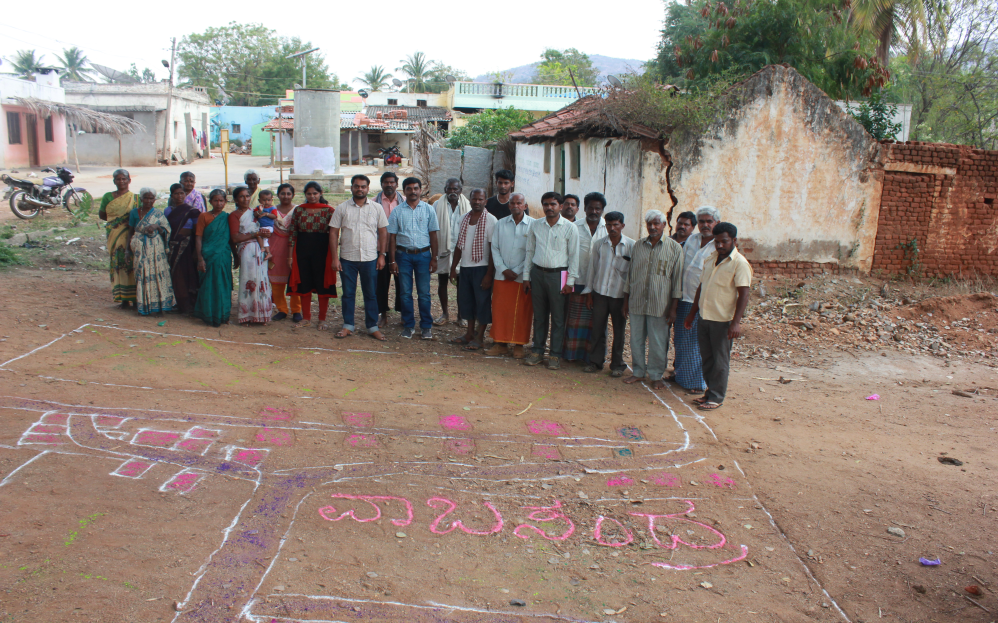 Village  Resource Map
Drawing of Resource Map
Problems identified in Doddaballapur Cluster
Gap Identification and Technology Prioritization –  Doddaballapur Cluster
Gap Identification and Technology Prioritization –  Doddaballapur Cluster
Gap Identification and Technology Prioritization –  Doddaballapur Cluster
Gap Identification and Technology Prioritization – Doddaballapur Cluster
Gap Identification and Technology Prioritization –  Doddaballapur Cluster
Activities in Doddaballapur  clusterCluster villages-– Vabasandra, Gundamagere & Makali
Activities in Doddaballapur  clusterCluster villages-– Vabasandra, Gundamagere & Makali
Abstract of activities (2019-20)
Abstract – On Farm Testing
1. Assessment of Redgram  Varieties for Terminal Drought conditions
2nd Year
Rationale
Drought at the end of reproductive stage
Moisture stress due to low water retention by light  red soils
Low yield
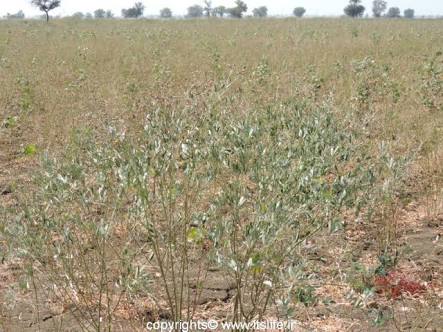 Redgram crop affected with terminal drought
Implementation
Critical Inputs
Trials :  05 (2ha) 
Total Cost : Rs. 34,000 (B+FD)
Vill. : Rameshwara
Taluk : Doddaballapur
Scientists: Agron, SS and PP
Parameters
Soil fertility status 
Plant height (cm)
Number of branches/plant
Days to 50 % flowering
 Number of pods/ plant 
Chaffiness %
 Yield  (q/ha)
B:C ratio
Distribution of Soil Health Cards
Table: Influence of different red gram varieties on growth, yield and economics
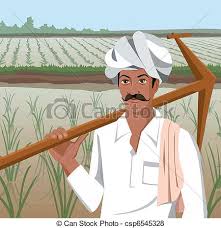 BRG-2 has taken more number of days for harvesting with maximum yield as compared to other short duration varieties. However, Ujwala as being short duration variety may suitable for terminal drought conditions.
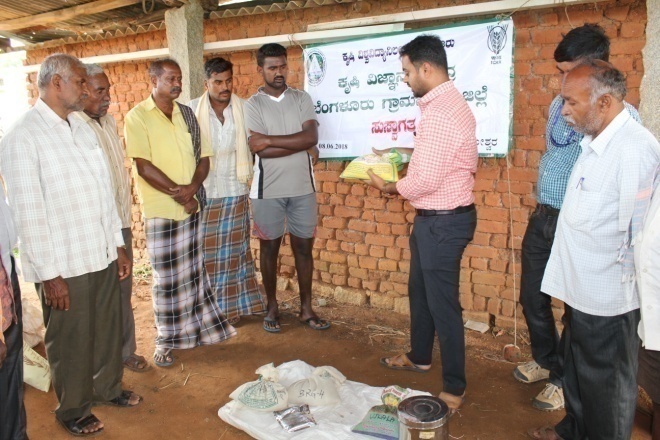 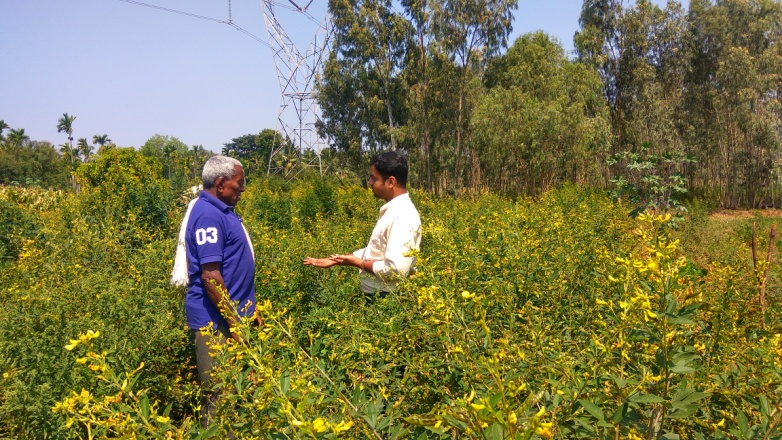 Discussion with farmers
Explanation of varietal characters
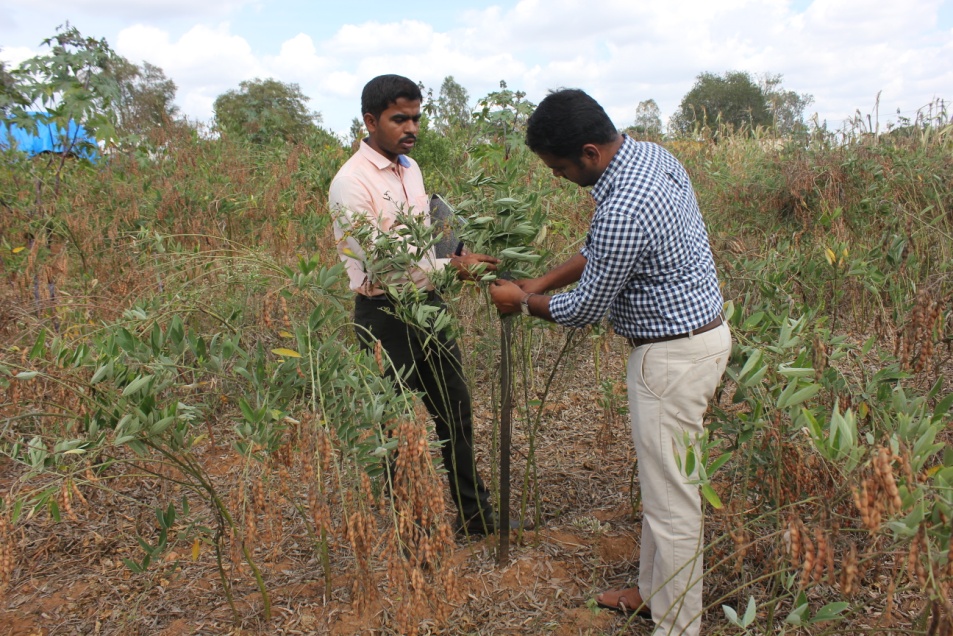 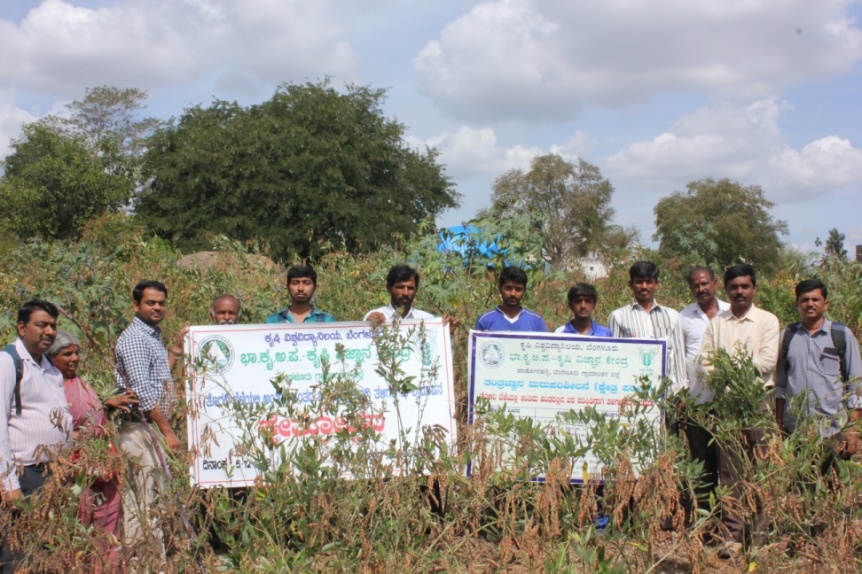 Field day
Recording observations
2nd year
2. Assessment of nutrient management in potato
Rationale
Imbalanced fertilizers application
Low yield
Soft rot during storage
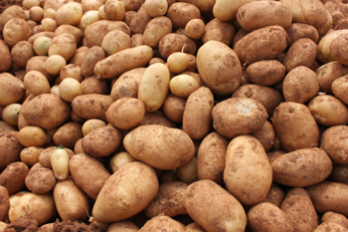 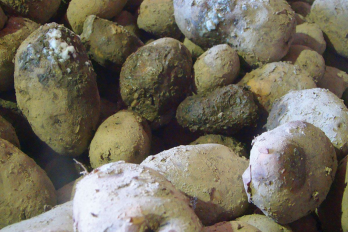 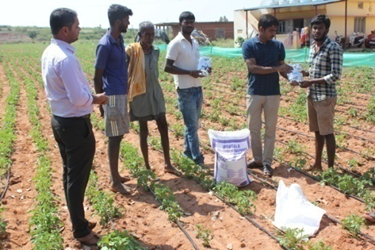 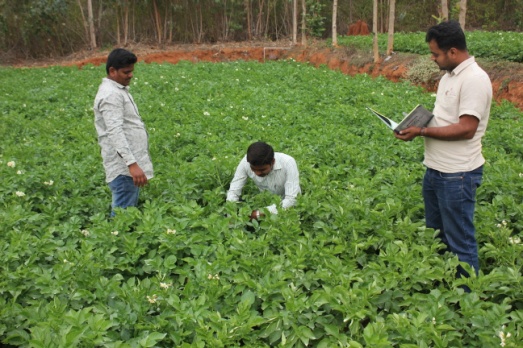 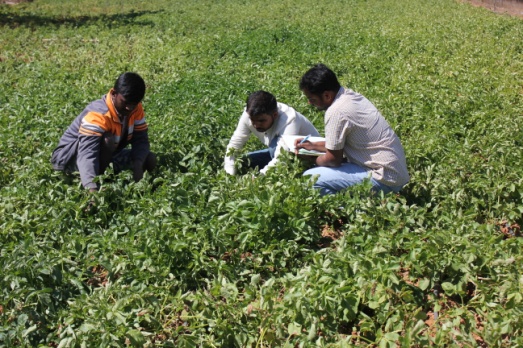 Discussion on nutrient management
Recording Observations
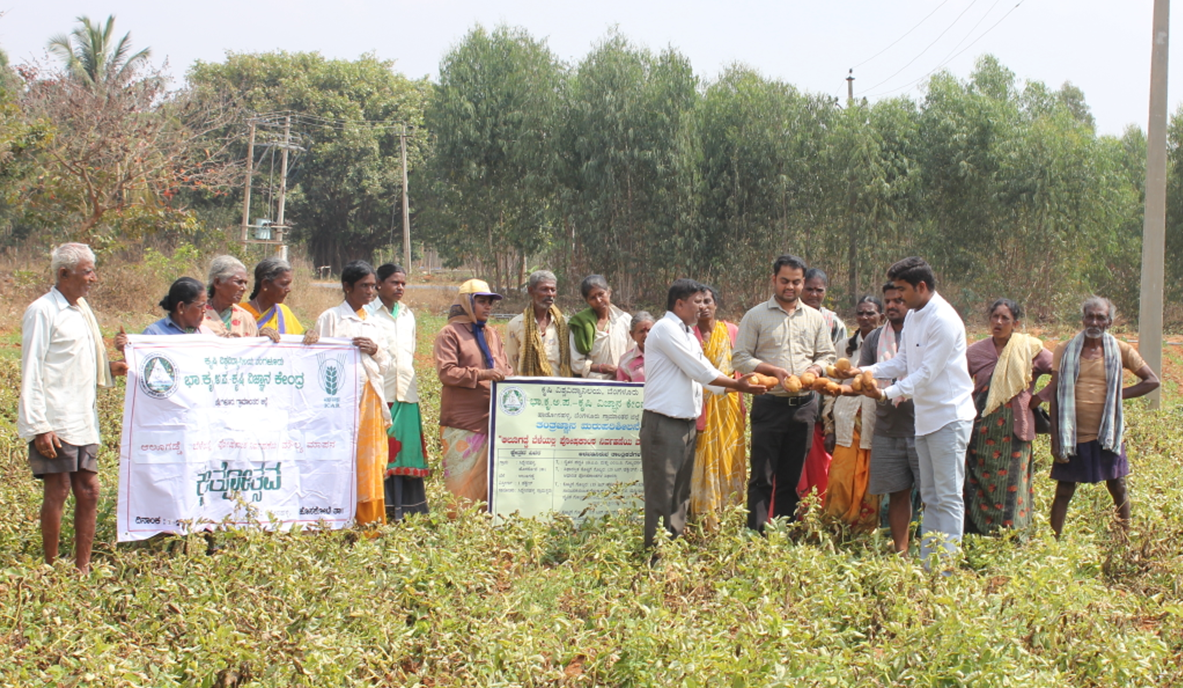 Field day
Table: Influence of different red gram varieties on growth, yield and economics
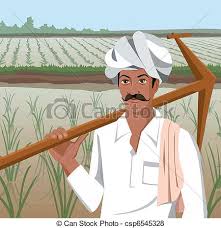 Use of biofertilizers, calcium and sulphur reduced the soft rot incidence in TO4.
Critical Inputs
Implementation
Demos :  05 (1 ha) 
Total Cost : Rs. 11,550  (B+FD)
Vill. : Siddenahalli, Hosakote Tq
Scientists : SS, Agr & Hort          (Sr.S&H)
Parameters
Soil fertility status 
No. of tubers/plant
Tuber weight (g)
Tuber Yield (t/ha)
Soft rot incidence (%)
B:C ratio
Distribution of Soil Health Cards
3. Assessment on Management of Yellow Mosaic Virus in Pole bean through Integrated Approach
Rationale
New
Severe incidence of YMV (> 42%)
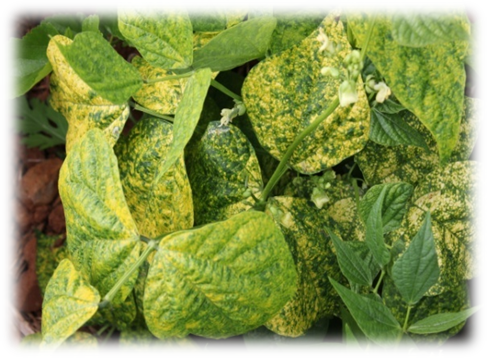 Critical Inputs
Implementation
Trials :  05 (1.0 ha) 
Total Cost : Rs.  46,825 (B+FD)
Vill. : Krishnarajapura
Taluk : Nelamangala
Scientist: PP, Hort (SS & H) & AE.
Parameters
Soil fertility status 
Plant height (cm), No. of pods/plant, pod length (cm)
Disease incidence (%)
No. & cost of sprays
Pod Yield 
B:C ratio
Distribution of Soil Health Cards
4. Assessment on Management of Mosaic Virus in Ridge Gourd through Integrated Approach
New
Rationale
Severe incidence of MV (> 31%)
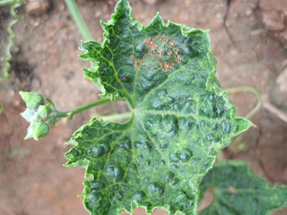 Critical Inputs
Implementation
Trials :  05 (1.0 ha) 
Total Cost : Rs.  46825 (B+FD)
Vill. : Kaggalahalli
Taluk : Devanahalli
Scientist: PP, Hort (SS & H) & AE.
Parameters
Soil fertility status 
Plant height (cm), No. of fruits/plant, fruit length  & girth (cm) 
Disease incidence (%)
No. & cost of sprays
Yield 
B:C ratio
Distribution of Soil Health Cards
Abstract : Front Line Demonstrations
Abstract : Front Line Demonstrations
1. Addressing Drought and Blast Vulnerability through Finger millet var. ML 365 under double cropping  system
Rationale
Finger millet  as sole crop 
Non utilization of pre-monsoon rainfall
 Blast and Drought susceptibility in Finger millet
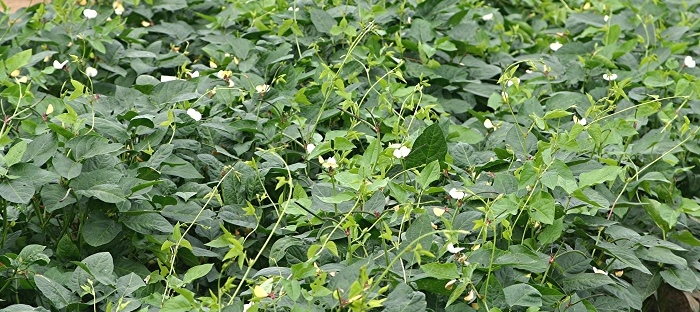 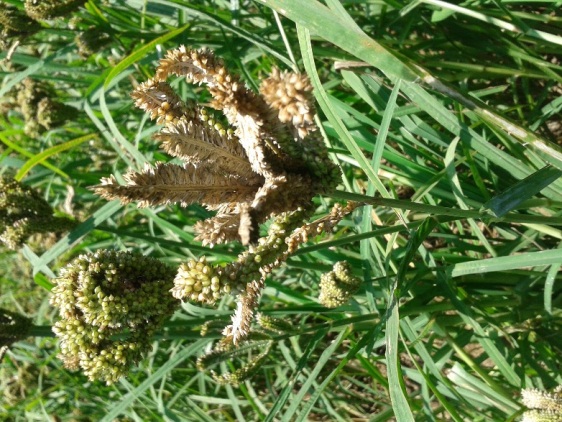 Technology: UAS(B)
Double cropping (Cowpea, Finger millet)
Moisture conservation furrows (every 12 rows)
Use of blast resistant var. ML- 365
Seed treatment with Rhizobium (for cowpea), Azospirillum (for finger millet)
Finger millet
Cowpea
Critical Inputs
Implementation
Demos: 20 (8 ha) 
Total Cost: Rs. 49,200 (B+FD)
Vill.:Lakkondahalli, Hoskote Tq.
Scientists – Agronomy, SS &PP
Parameters
Soil fertility status 
Plant height (cm) in both crops
No. of  productive tillers/plant in fingermillet
No. of branches in cowpea 
 Blast  severity (%) in fingermillet
Yield (q/ha) for both crops
 B:C ratio
Distribution of Soil Health Cards
2. Introduction of Foxtail millet Var. DHFT-109-3 for higher yield and marketability
Rationale
Low yield, Improper nutrient management, Less income due to no processing
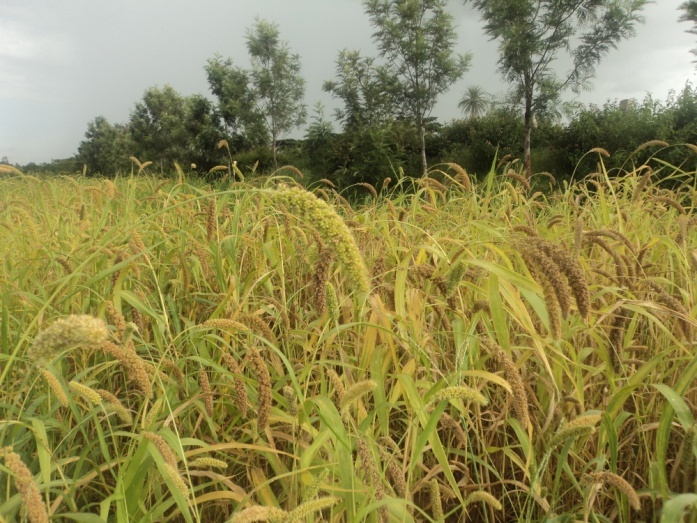 Technology : UAS (Dharwad)
DHFT-109-3 Variety
Seed treatment with Azospirillum
Nutrient management (40:40:0 kg/ha)
Processing of grains
Foxtail millet
Implementation
Critical Inputs
Demos: 10 (4 ha) 
Total Cost: Rs. 10,600 (B+FD)
Vill.: Vabasandra, Doddaballapura Tq.
         Krishnarajapura, Nelamangala Tq.
Scientists – Agronomy, SS & PP
Parameters
Soil fertility status
Plant height (cm)
No. of  productive tillers/plant 
 Grain Yield (q/ha)
Husk (%)
Seed to husk ratio
Foxtail rice yield (q/ha)
 B:C ratio
Distribution of Soil Health Cards
3. Demonstration of multicut fodder: COFS-31 for green fodder and silage
Rationale
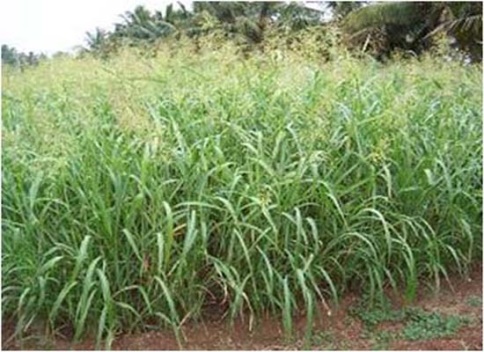 Conventional fodder crop – less yield (Maize single cut  40-50 t /ha)
Unaware about the availability of suitable  multi-cut fodder
 Lack of awareness on silage technology
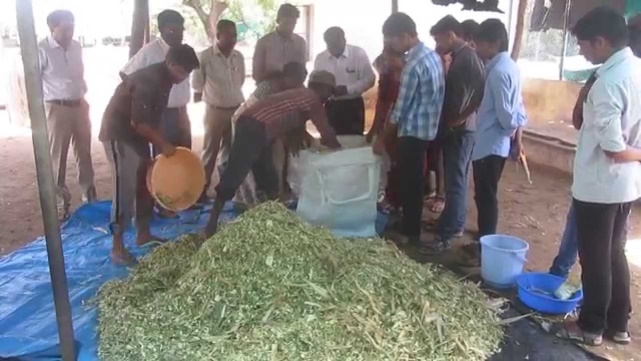 Technologies to be demonstrated 
High yielding multicut  fodder variety CoFS-31: 180 t/ha/yr (6-7 cuts) with good palatability  
Improved agro techniques-for multicut fodder production. Source- TNAU
Silage production technology in bags- Source- KVAFSU
Silage in bags
Critical Inputs
Implementation
Demos:10(1 ha) 
Total Cost: Rs. 23,000 (B+FD)
Vill.:Lakkondahalli, Hoskote Tq.
Scientists – Agronomy, SS &PP
Parameters
Plant height (cm)
No. of tillers/culm
Green Fodder Yield (q/ha) 
Silage yield (q/ha) 
Palatability (%)
Distribution of Soil Health Cards
4. Improved Production Technologies in Castor
Rationale
Use of local & old varieties
Low productivity 
No nipping practices
Severity of Botrytis disease and semilooper
photo
Technology: UAS(B)
Hybrid : DCH 519 (12-15 q/ha) 
Periodical Staggered Nipping 
Spraying with Quinalphos @ 2 ml/ltr
Implementation
Critical Inputs
Demos :  5 (1 ha) 
Total Cost : Rs. 18,500  (B+FD)
Vill. : Vabasandra, Doddaballapura Tq
Scientists: Agron, SS, PP
Parameters
Plant  height (cm)
No. of branches
Severity of Botrytis disease and semilooper
Yield  (q/ha)
B:C ratio
Soil fertility status
Distribution of Soil Health Cards
5. Intercropping in Arecanut
Rationale
Improper utilization of inter-space and weed menace in Arecanut gardens
Technology: IIHR(B)
Beans as an intercrop to  improve soil fertility and for space utilization 
Seed treatment with Rhizobium 
Vegetable Special- 2 g/lit at flower initiation and regular 15 days interval
Need based Plant Protection Chemical
Implementation
Critical Inputs
Demos :  5 (1 ha) 
Total Cost : Rs. 19,000  (B+FD)
Vill. : Vabasandra, Doddaballapura Tq
Scientists: Agron, SS, PP
Parameters
Plant height (cm)
No. of pods / plant
Yield (q/ ha) in beans
Yield (t/ha) in Arecanut
B:C ratio
Soil fertility status
6. Fertigation in tomato for enhancement of yield and quality
Rationale
Indiscriminate use of Water Soluble Fertilizers.
Lack of knowledge on recommended fertilizer schedule.
Technology: IIHR, Bengaluru
RDF – 60:45:60 kg/acre
20% RDF as basal fertilizer application 
80% RDF through Fertigation (Water soluble fertilizers once in 3 days)
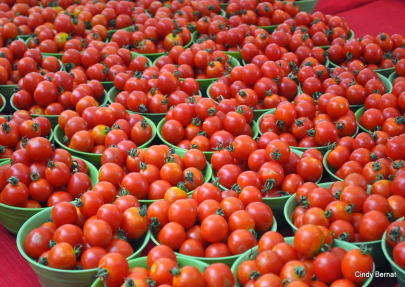 Fertigation Schedule
Critical Inputs
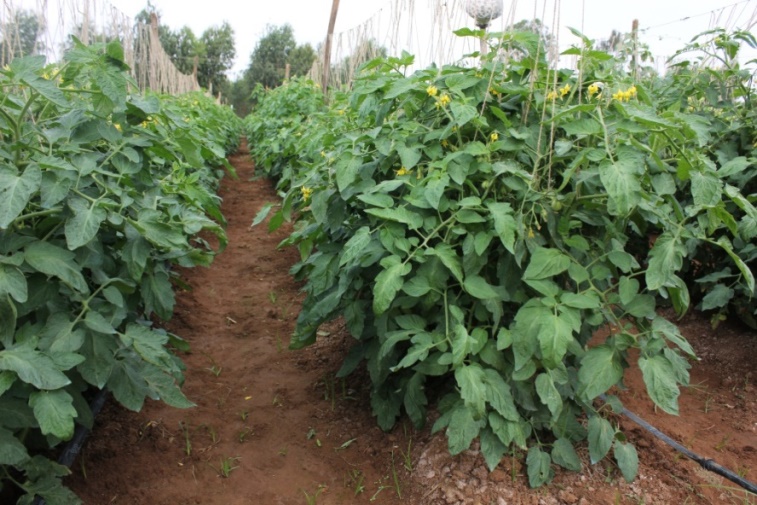 Fertigation
Implementation
Parameters
Demos: 5 (1 ha)
Total Cost: Rs.  20,250 (B+FD)
Vil.:  Lakkondahalli, Hosakote Tq. 
Scientists: SS, Hort (Sr.S&H), Agron
Soil fertility status 
 Plant  height (cm)
No of fruits /plant
Weight of the fruit (g)
Yield  (t/ha)
B:C ratio
Distribution of Soil Health Cards
7. Integrated Nutrient Management in Pole bean
Rationale
No K application 
Micronutrients application is not followed
Low yield and poor quality
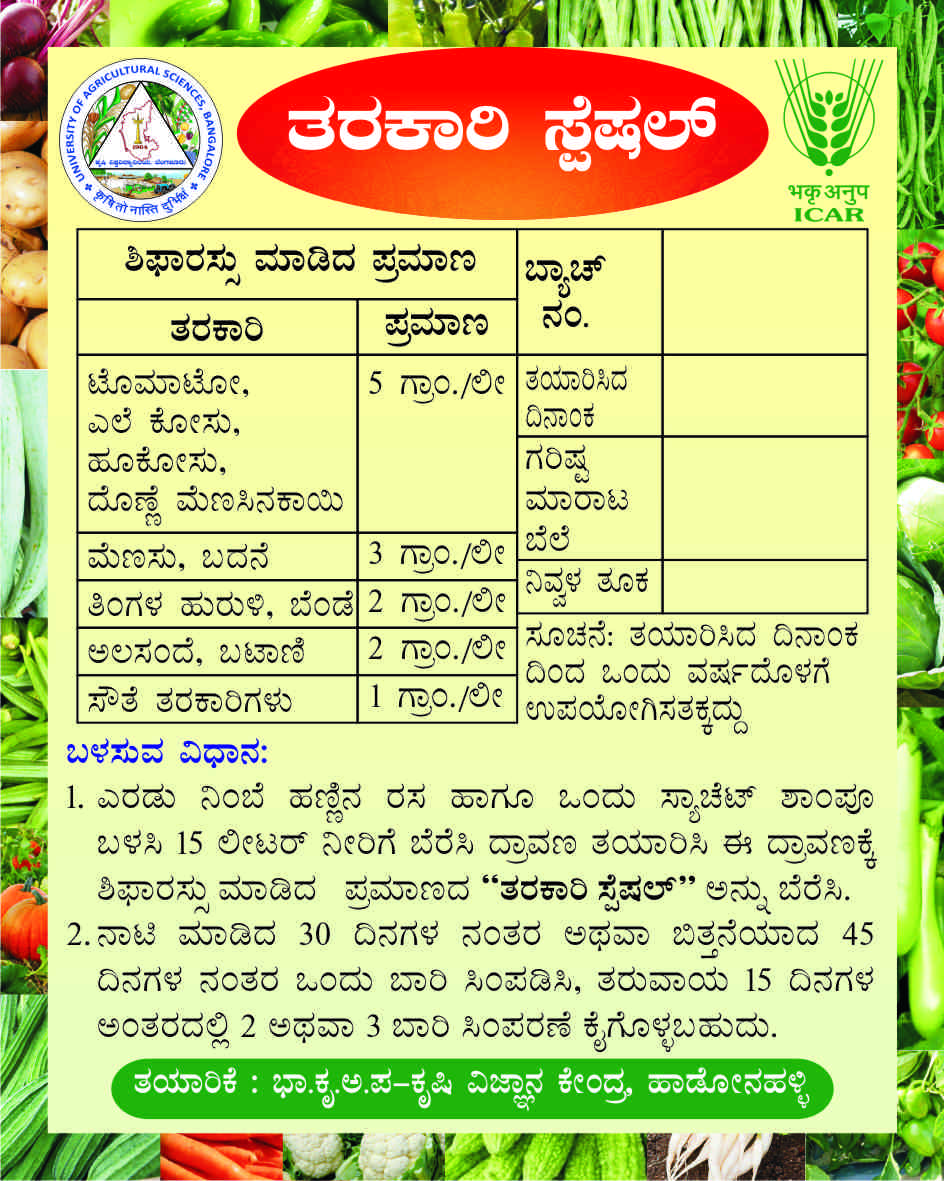 Technology: UAS, Bengaluru
PSB – 150 g for seed treatment
AMC – 5 kg for 500 kg FYM/Compost
FYM: 10 t/ha, RDF – 25:40:30 kg/acre
50% N, 100 % PK as basal and 50 % N as top dress after 4 WAS
Vegetable special (2 sprays: Flower bud initiation & 10-15 days after 1st spray)
Vegetable special
Critical Inputs
Implementation
Demos: 5 (1 ha)
Total Cost: Rs. 14,750 (B+FD)
Vil.:  Krishnarajapura, Nelamangala Tq 
Scientists: SS, Hort (Sr.S&H) & Agron
Parameters
Soil fertility status 
Plant  height (cm)
No of branches/plant
No. of pods/plant
Length and girth of pod
Yield  (t/ha)
B:C ratio
Distribution of Soil Health Cards
8. Soil test based nutrient management for tissue culture banana
Rationale
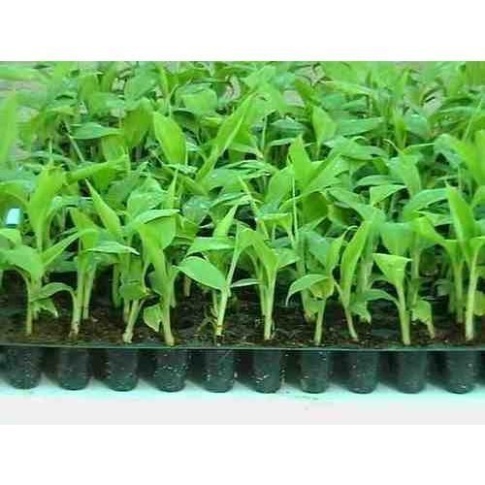 Imbalanced fertilizers application
Low yield
Pest and disease incidence
Implementation
Critical Inputs
Demos :  05 (1.25 Acre) 
Total Cost : Rs. 21,000  (B+FD)
Vill. : Vabasandra, Doddaballapura Tq
Scientists : SS, Agron & Hort (Sr.S&H)
Parameters
Soil fertility status 
No. of fingers/bunch
Bunch weight (g)
Yield (t/ha)
Panama wilt incidence (%)
B:C ratio
Distribution of Soil Health Cards
9. Integrated crop management in Maize
Rationale
No application of K & micro nutrients
Fall army worm incidence (38%)
Downy mildew  & TLB incidence (29%)
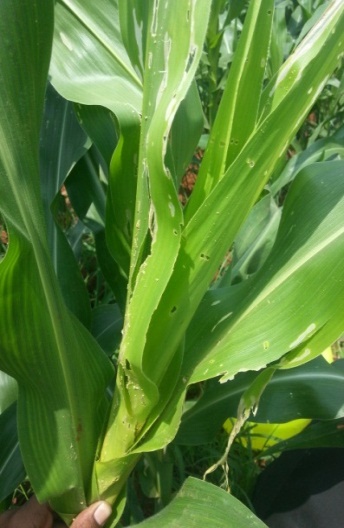 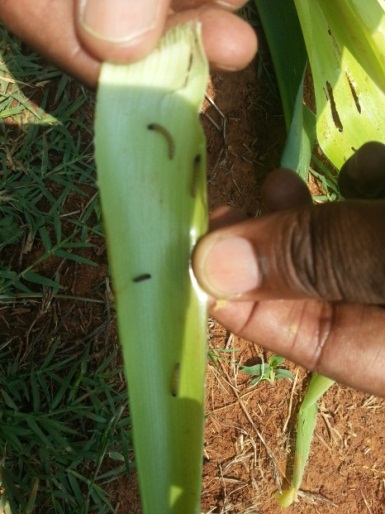 Technology: UAS(B)
Seed treatment 
Zinc and boron application
Preparation of poison bait
Installation of pheramone traps
Spraying of EPN
Spraying of spinosad
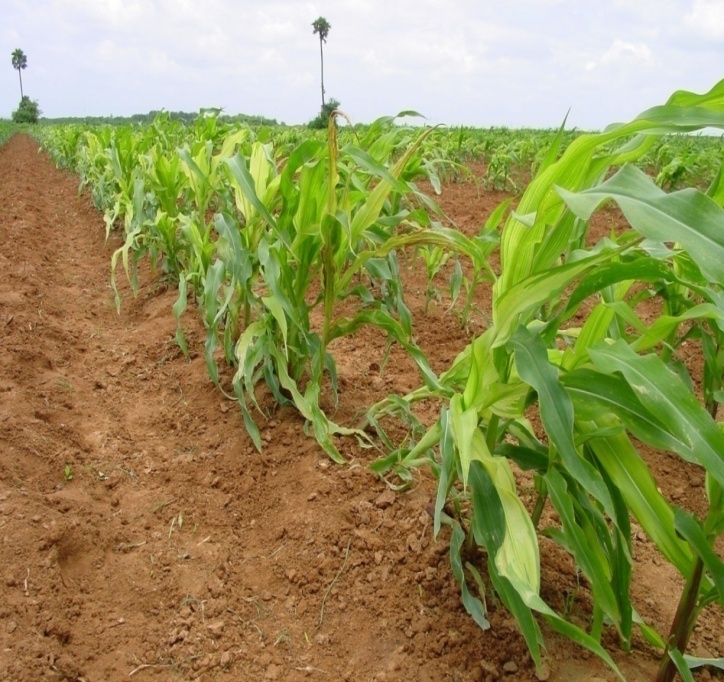 Fall  armyworm
Downy mildew
Critical Inputs
Implementation
Demos: 10 (4 ha)
Total cost: Rs.  65,300
Vill: K. R. Pura and Vabasandra, Nelamangala & Doddaballapura Tq. 
Scientist : PP, Hort (SS & H), AE & SS
Parameters
Soil fertility status 
Growth parameters
Fall armyworm , TLB & DM incidence (%)
Yield (t/ha)
B:C ratio
Distribution of Soil Health Cards
10. Integrated crop management in Tomato
Rationale
Micronutrients deficiency
High pest & disease incidence 
Indiscriminate use of PP chemicals
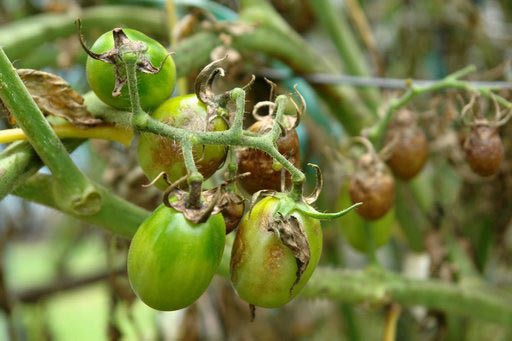 Technology : UAS (B)
Use of enriched FYM with bio agents
 Growing marigold as trap crop 
 Spray of  Bt & Vegetable Special
 Fertigation schedule
Use of sticky cards, WOTA-T traps and neem / pongamia soap
Need based PP chemicals
Late blight
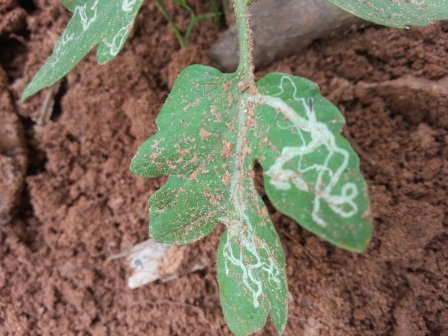 Leaf minor
Critical inputs
Implementation
Demos: 5 (1 ha)
Total cost: Rs.  42,100
Vill: K. R. Pura, Nelamangala Tq. 
Scientist : PP, Hort (SS & H) & AE
Parameters
Soil fertility status 
Growth parameters
Disease & pest incidence (%)
Yield (t/ha)
B:C ratio
Distribution of Soil Health Cards
11. Integrated Crop Management in Cauliflower
Rationale
DBM (>42%) infestation
Poor quality curd
Black rot
Poor nutrient management
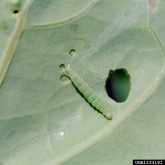 Technology : UAS (B)
Timely application of RDF 
Intercropping with Mustard (trap crop) (25:2), Installation of WOTA-T traps (DBM traps)
Use of Sticky traps, Spray of Bt (1ml/l), Neem Soap (5g/l)
Entomopathogenic fungi (Beauveria bassiana) (0.2%), Emamectin benzoate 5SG (0.05%), Chlorfenapyr 10SC  (0.1%), Spinosad 2.5SC (0.15)%, veg.spl 
Spraying of CoC + Streptocycline
DBM larva
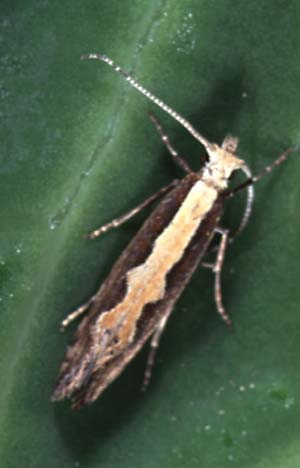 Critical Inputs
Implementation
Demos: 05 (1 ha)
Total cost: Rs.  39,000
Vill: Kaggalahalli, Devanahalli Tq.,
Scientist : Hort (SS & H), PP & AE
Parameters
Soil fertility status 
DBM incidence (%)
Black rot incidence (%)
No. & cost of sprays
Yield  (t/ha)
Quality parameters
B:C ratio
Implementation
Distribution of Soil Health Cards
12. Integrated Crop Management in Brinjal
Rationale
Shoot and fruit borer (31%) infestation, bacterial wilt, root rot, PM, poor quality  fruit
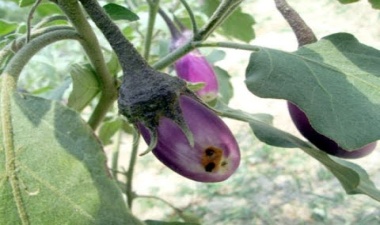 Technology : IIHR
FYM enrichment with Trichoderma harzianum and Pseudomonas fluorescens
Installation of Wota-T traps (10 no/acre) 
Spraying of vegetable special
Spray of Bt (1g/l) & Neem Soap (5g/l)
Spraying of need based chemicals
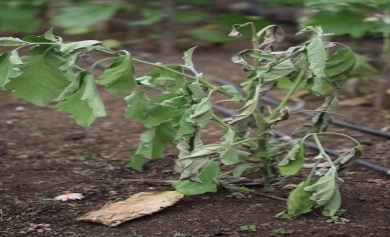 Critical Inputs
Implementation
Demos: 05 (1 ha)
Total cost: Rs.  42,650
Vill: Vabasandra, DB pura tq.,
Scientist : Hort (SS & H), PP & AE
Parameters
Soil fertility status (pre & post), growth parameters
Shoot and fruit borer, Bacterial wilt, PM, root rot   incidence (%)
No. & cost of sprays
Yield  (t/ha)
B:C ratio
Distribution of Soil Health Cards
13. Nutrition garden for farm families
Rationale
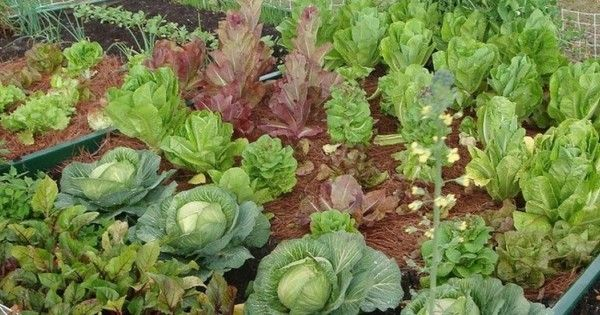 Non-availability of the vegetables   
      across the season
Nutritional insecurity 
Lack of knowledge on importance of      nutrition garden
Technology : IIHR
Establishment of nutrition garden in backyard
Critical Inputs
Implementation
Demos: 25
Total cost: Rs. 48,500
Vill: All cluster villages
Scientist : AE, Hort (SS & H) & PP
Parameters
Production of vegetables and fruits (kg)
Incremental rate of consumption 
Consumption of vegetables & fruits(kg)
Sale
14. Ration Balancing through Integrated Approach in Dairy Animals
Rationale
Lower milk yield
Lower milk quality (fat %, SNF)
Ruminal acidosis (Sub clinical)
Technology :   NIANP&  KVAFSU
 Urea enrichment of crop residues 
 Chaff cutting of forages
 Total Mixed Ration (TMR)
 Mineral mixture
Azolla supplementation 
 Silage
 Ration balancing programme (TDN, CP, Ca & P) using Feed Assist software
Critical Inputs
Implementation
Total Cost (20 Animals) : Rs. 71,000 (B+FD)
Vill : All cluster villages 
Scientist– AE, Hort (SS & H) & PP
Parameters
Milk yield, Milk fat %, Milk SNF & income
EDP
1. Popularization of Kadaknath poultry bird
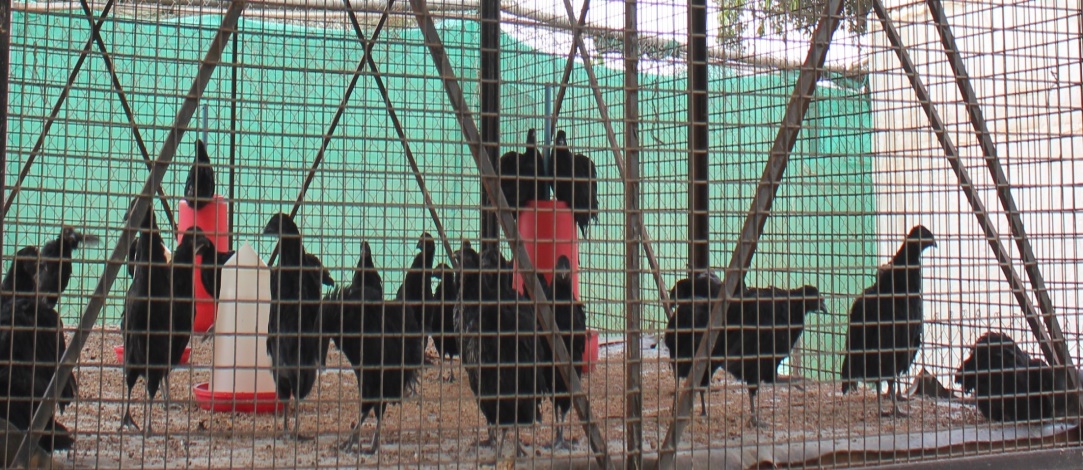 Rationale
Lack of knowledge on improved backyard poultry 
Less  awareness on Kadaknath bird
Lower productivity and income
Technology :  TANUVAS
Introduction of kadaknath poultry bird  in rural sector for backyard rearing
Critical Inputs
Implementation
Demos: 25
Total cost: Rs.  81,000
Vill: All cluster villages
 Scientist : AE, Hort (SS & H)& PP
Parameters
Body Weight 
Egg production
 Hatchability(%)
Mortality rate
Economics
2. Jack fruit : value addition, branding and market linkage
Rationale
40% post harvest loss
Lack of knowledge on value addition, labeling, packaging and branding of jack fruit
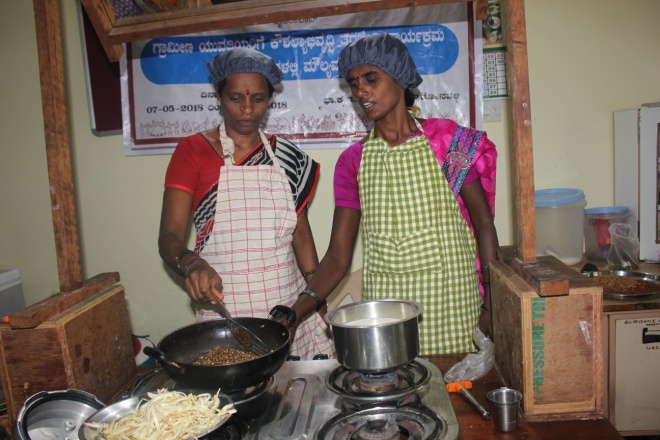 Technology : UAS (B) & FSSAI
Chips, RTS, Halwa, Papad
  Packing and labeling of value added jack fruit products
Branding and providing market linkage
Critical Inputs
Implementation
No. of demos: 01
Total Cost : Rs. 56,000 
Vill : S. Nagenahalli, Doddaballapur Tq.
Scientist– AE, Hort (SS & H) & PP
Parameters
Organoleptic evaluation
Consumer acceptability 
BCR
Note: FSSAI standards will be followed
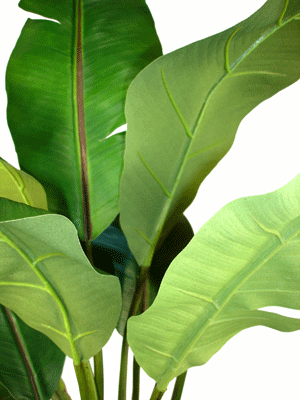 Farmer Field School
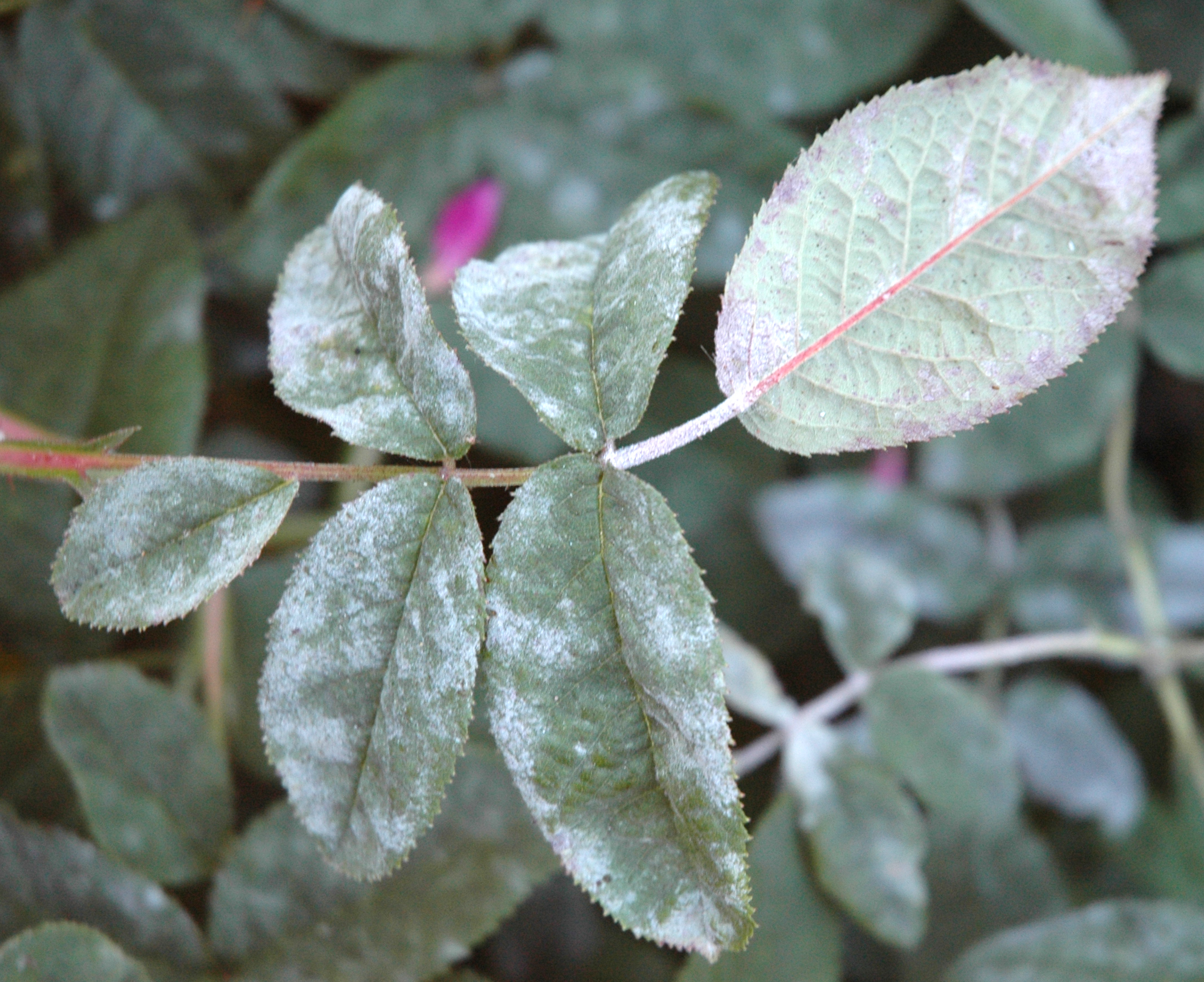 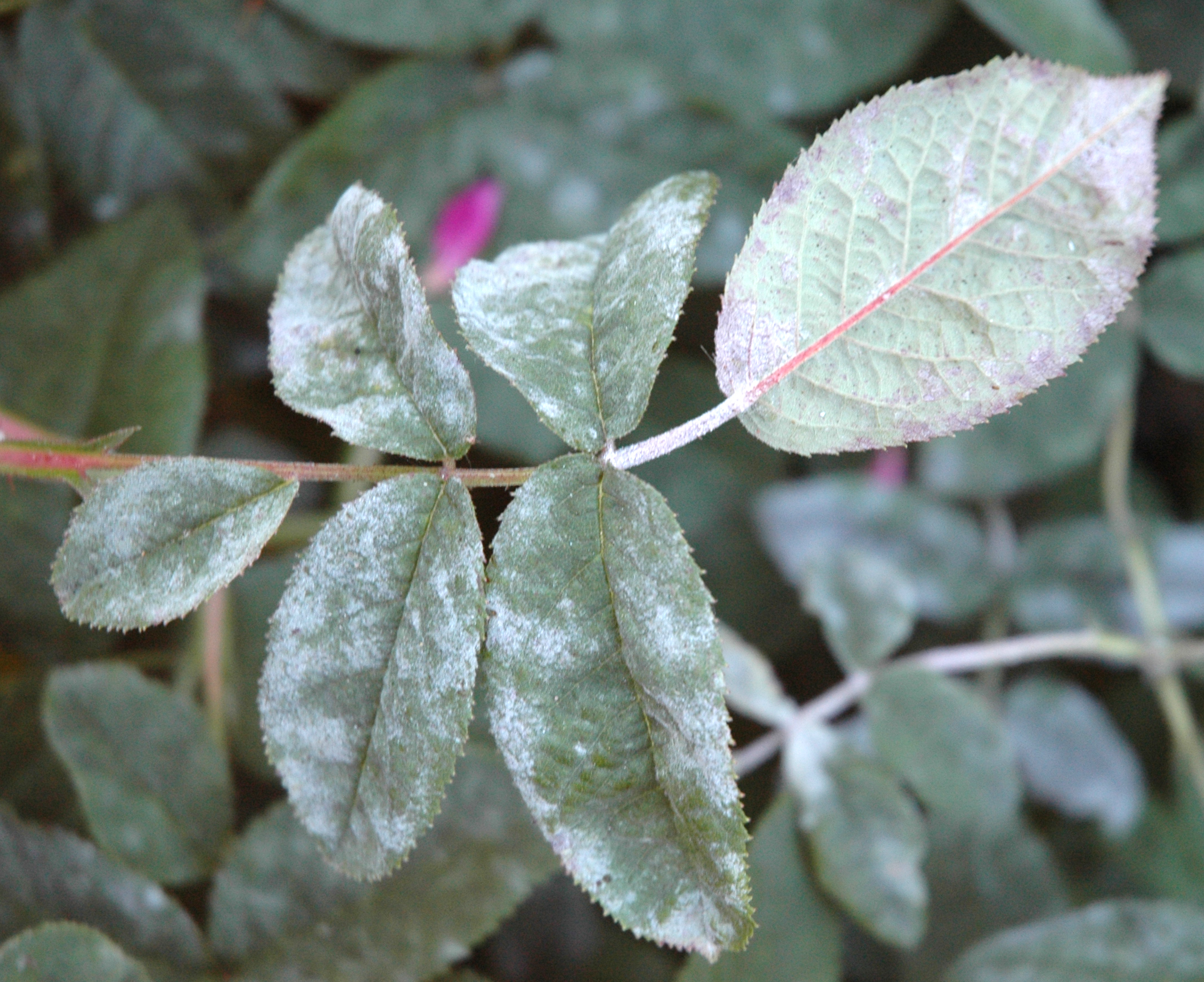 1. Integrated Crop Management in Rose
Rationale
Imbalanced nutrition, incidence of Thrips, Aphids, mites, Bud borer Black spot, DM, PM,  Die back, Rust (>35% )
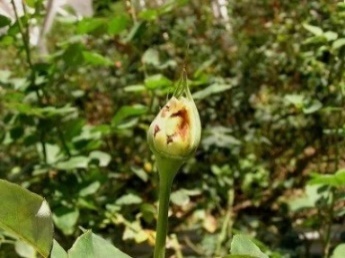 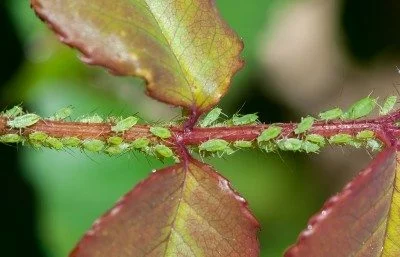 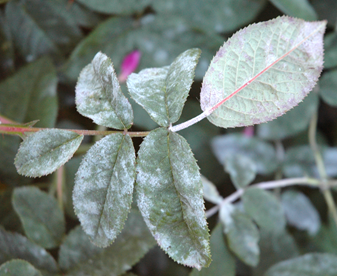 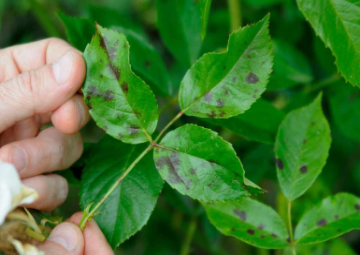 Technology Selection Matrix for Problem Analysis
Source : IIHR
Session Plan
 Soil Test
 Ballot Box Test
 Plot Layout, Awareness about ICM practices
 AESA, INM in Rose
AESA, IDM in Rose
 AESA, IPM in Rose
AESA, Application of Need Based Chemicals
 AESA, Grading and Marketing practices 
 Field day and Impact Analysis
Expenditure
Implementation
Vill : Lakkondalli, HosakoteTq.
Scientist :PP, Hort(SS &H)& AE
Activity 
Calendar of KVK Personnel
Calendar of activities for Scientist (Agronomy)
Calendar of activities for Scientist (Agronomy)
Calender of activities for Senior Scientist & Head (Horticulture)
Calendar activities for Senior Scientist & Head (Horticulture)
Other activities of Senior Scientist & Head (Horticulture)
KVK Farm and Revolving Fund utilization by the Sr. S & H-Horticulture
Calendar activities for Scientist (Plant Protection)
Calendar activities for Scientist (Plant Protection)
Calendar activities for Scientist(Plant Protection)
Calendar activities for Scientist (Agril. Extension )
Calendar activities for Scientist (Agril. Extension)
Calendar activities for Scientist(Agril. Extension)
Calendar activities for Scientist (Soil Science)
Calendar activities for Scientist (Soil Science)
On Campus trainings
Contd..
Calendar Activities for Farm Manager
Activities other than the above:
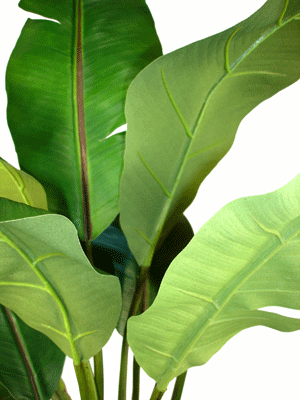 Calendar activities for Programme Assistant (Lab)
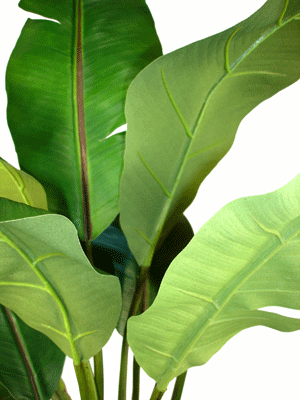 Activity Calendar Programme Assistant (Computer )
MPR-Monthly Progress Report; MR-Monthly Report; SA-Significant Achievements; QR-Quarterly Report; 
HYR-Half Yearly Report; AR- Annual Report; BS-Budget Status; SMSR-SMS Report; STR-Soil Tested Report; OLRS- Online Reporting System
Activities Calendar of Programme Assistant (Computer)
Attending e-mails received from various Govt. departments/schemes/offices/ institutions, etc.
Attending day-to-day computer related work such as preparation of letters, statements, charts, Power Point slides, data management, etc.
Creation and maintenance of relevant database system for KVK
Updating the new technologies released in respect of agriculture/horticulture crops through internet browsing
Assisting in conducting the Group discussion meetings/lectures with Line Departments.  
Any other work entrusted by the Programme Coordinator and Scientists
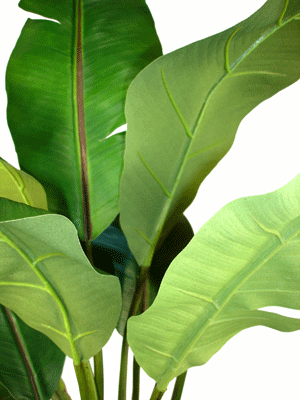 Thank you